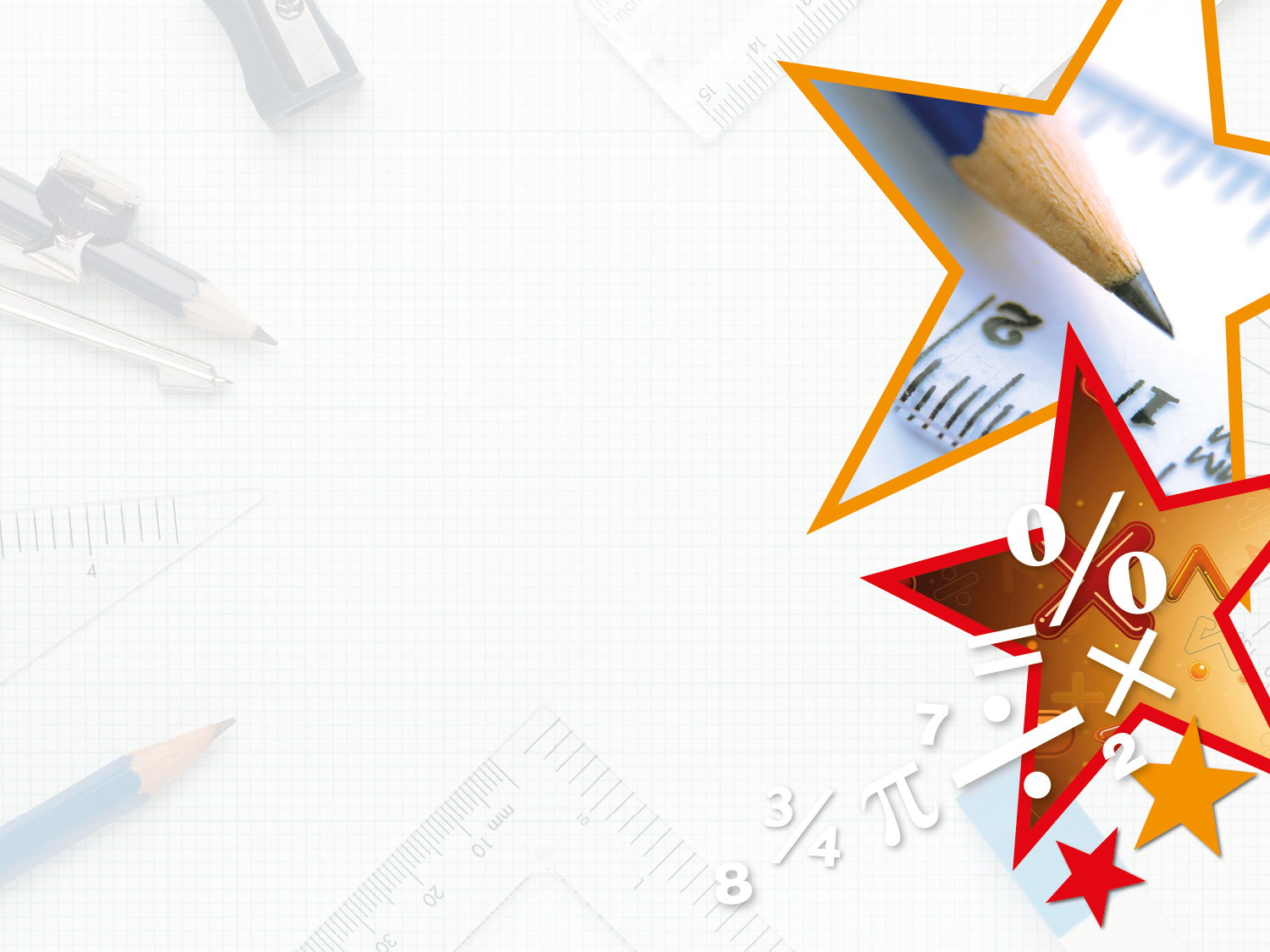 Step 1

Tuesday 19th May 2020

Year 4: To solve problems involving converting from hours to minutes; minutes to seconds; years to months; weeks to days, years, months, weeks and days
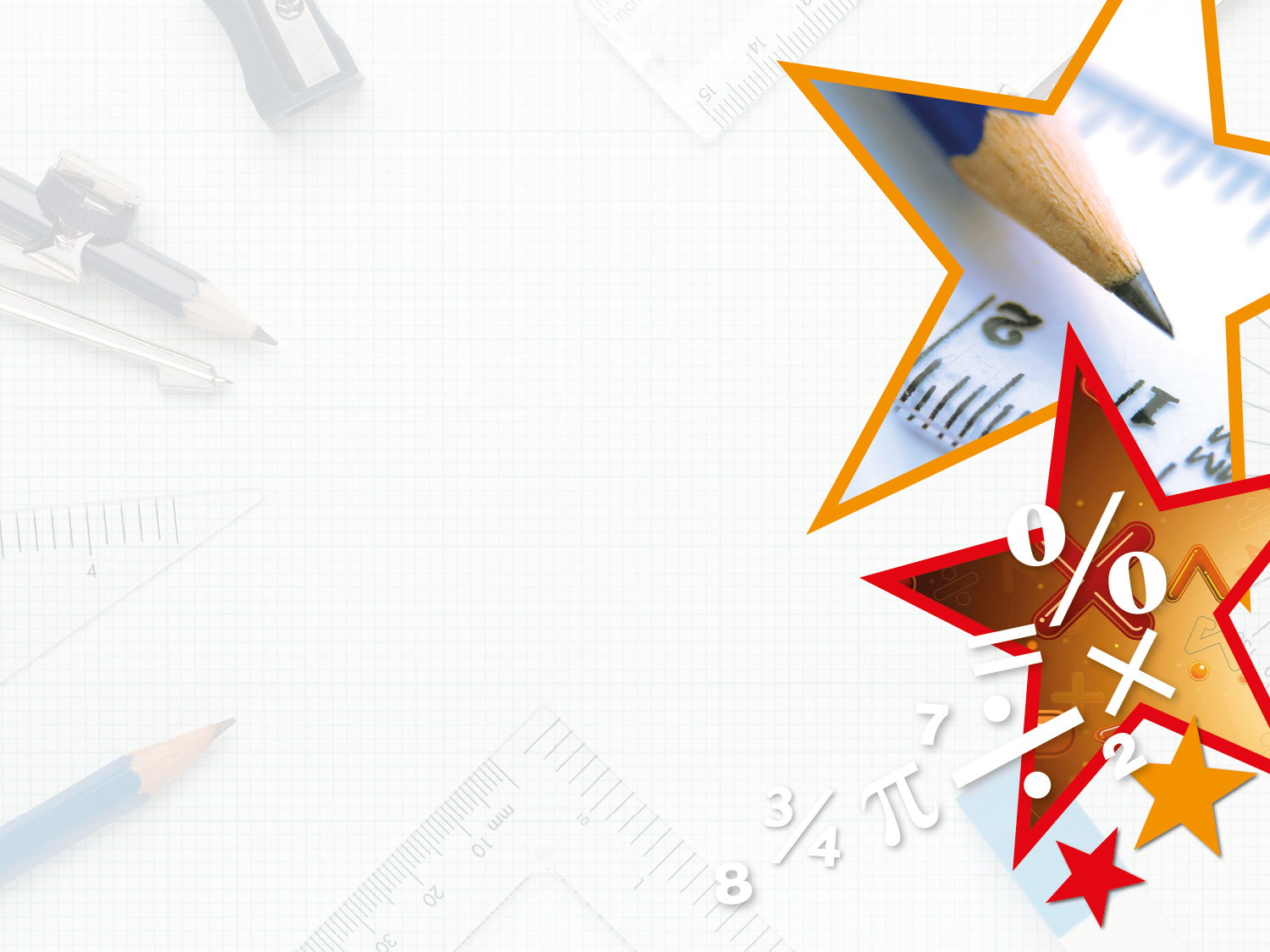 Introduction

Which months have the most days?

Which month has the fewest days?

How many months have 28 days?

How many days are in one year?

How many weeks are in two years?

How often do leap years occur?Which month gets an extra day in a leap year?
Y4
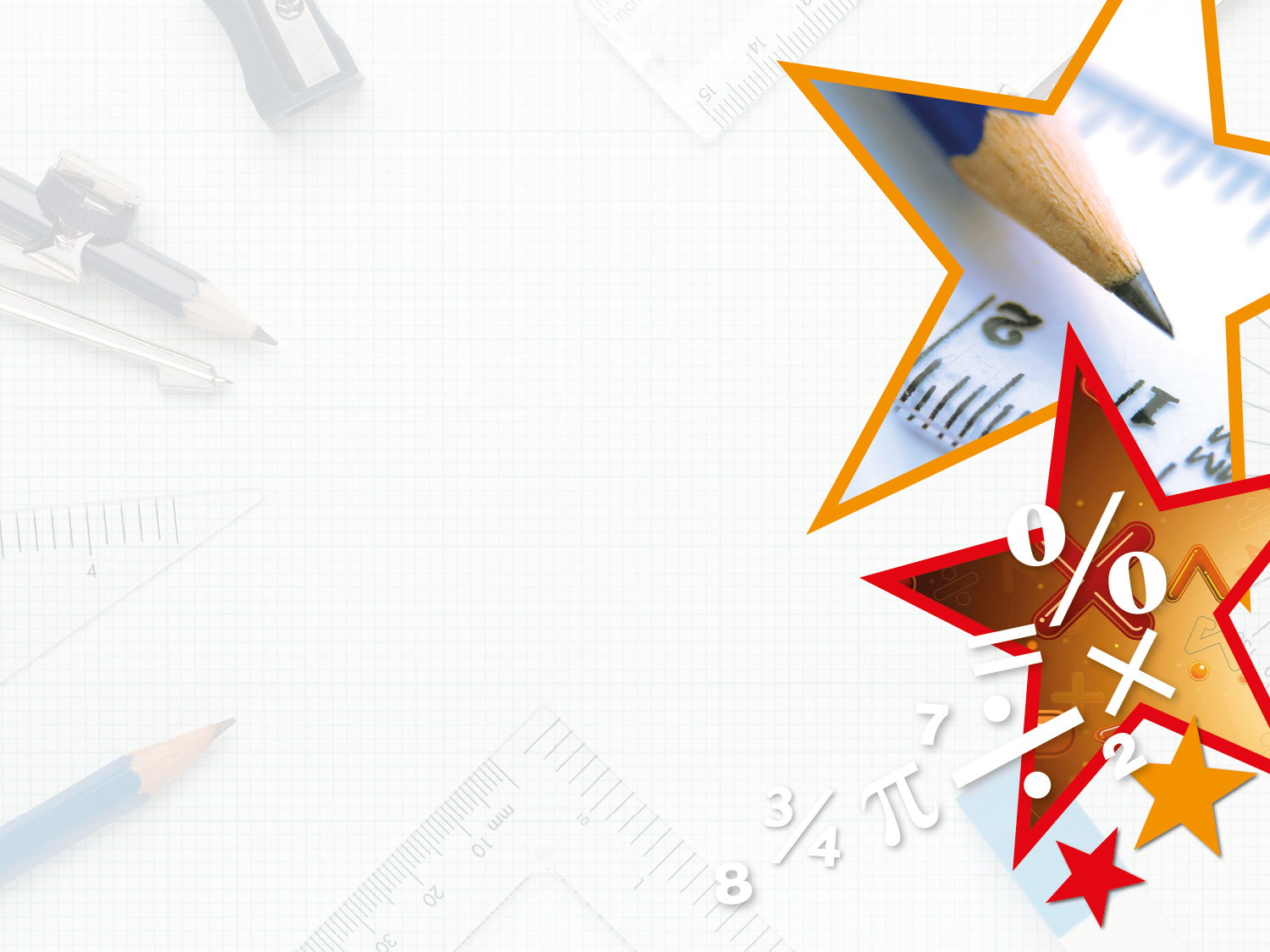 Introduction

Which months have the most days? 
January, March, May, July, August, October and December
Which month has the fewest days?
February
How many months have 28 days? 
All of them
How many days are in one year? 
365
How many weeks are in two years? 
104
How often do leap years occur? 
Every four yearsWhich month gets an extra day in a leap year?
February
Y4
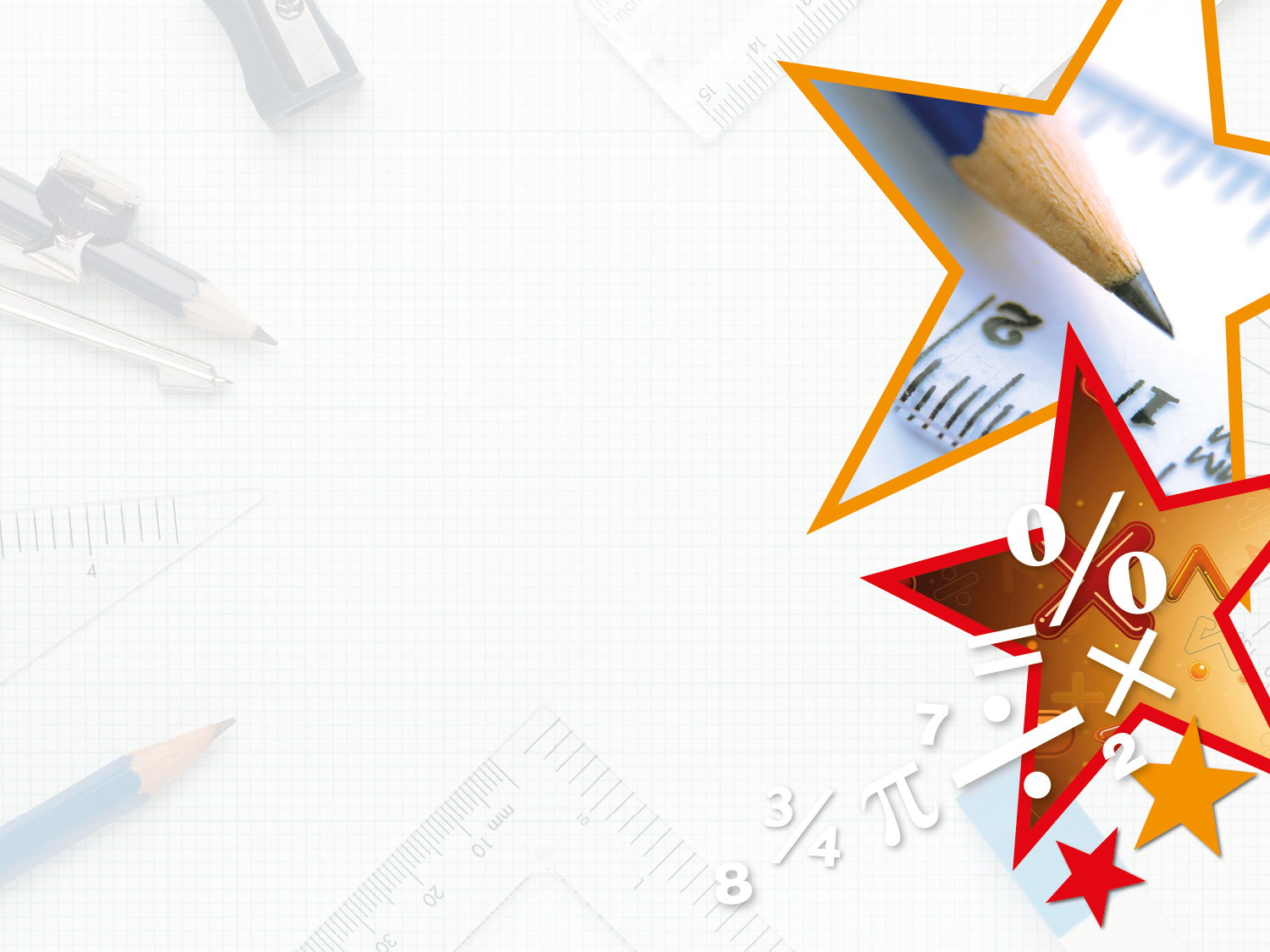 Varied Fluency 1

Complete the statements.
Y4
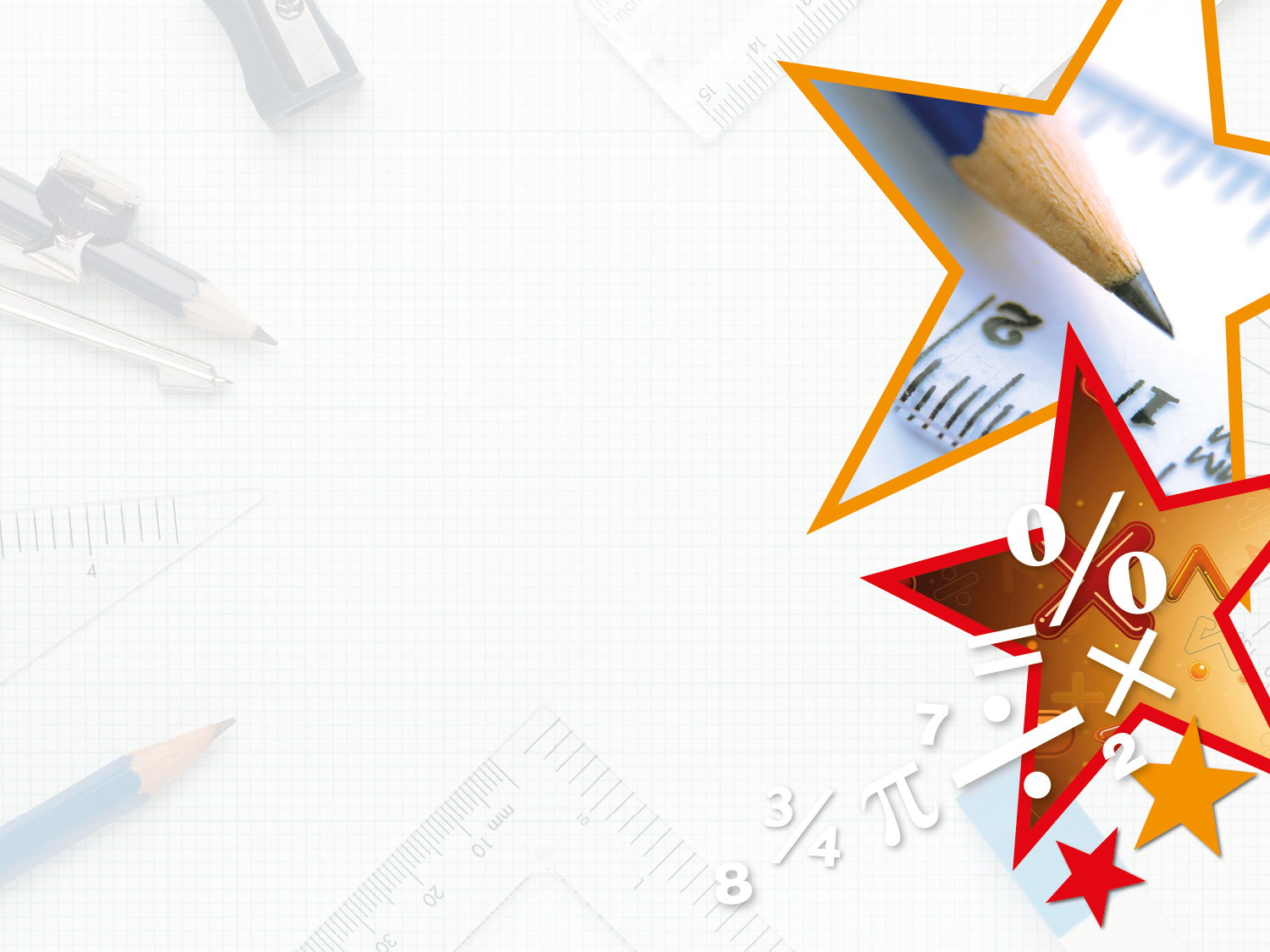 Varied Fluency 1

Complete the statements.
Y4
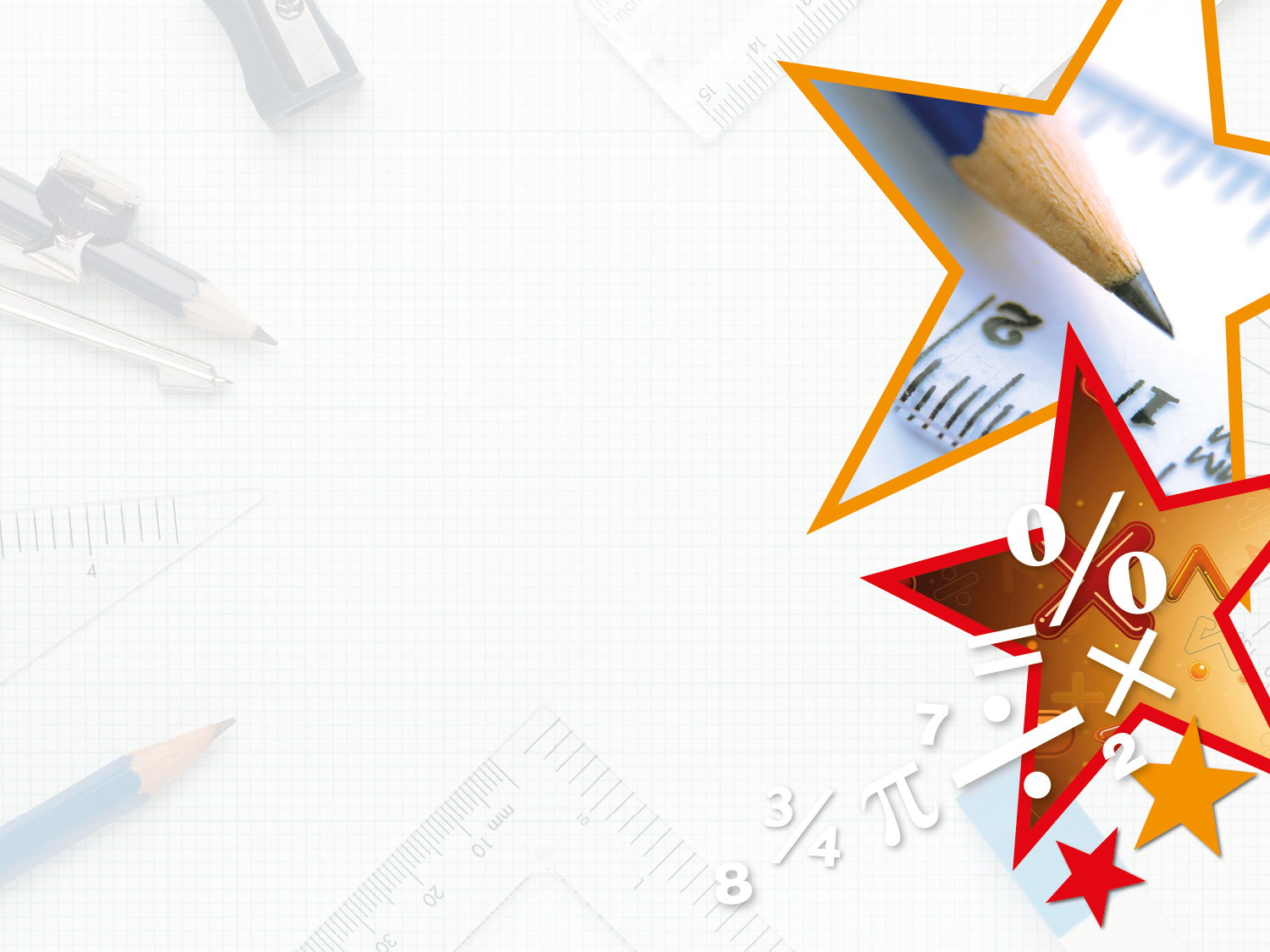 Varied Fluency 2

Circle the true statement.


There are 17 days in 3 weeks.
There are 24 months in 2 years.
There are 50 weeks in 1 year.
Y4
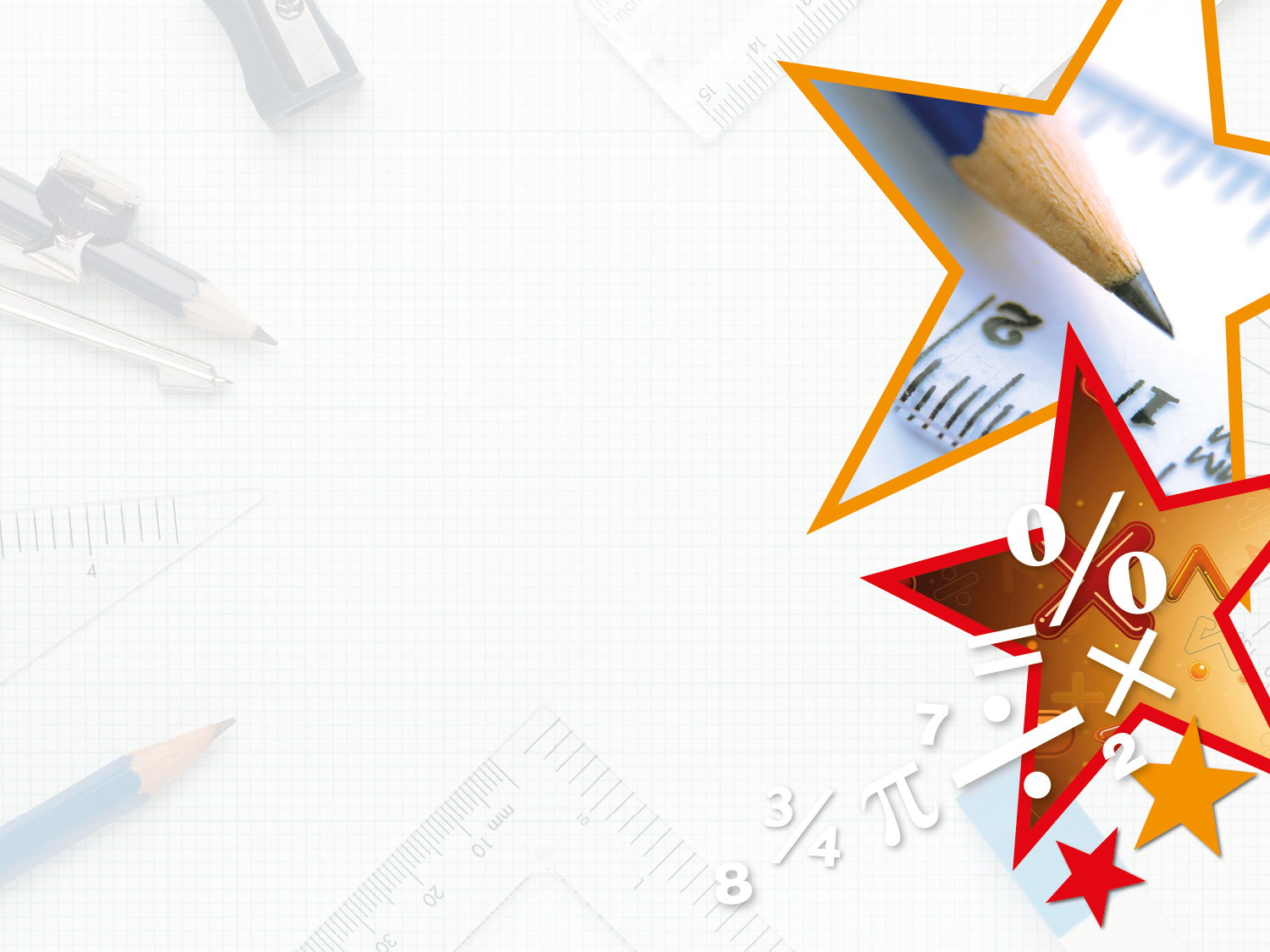 Varied Fluency 2

Circle the true statement.


There are 17 days in 3 weeks.
There are 24 months in 2 years.
There are 50 weeks in 1 year.
Y4
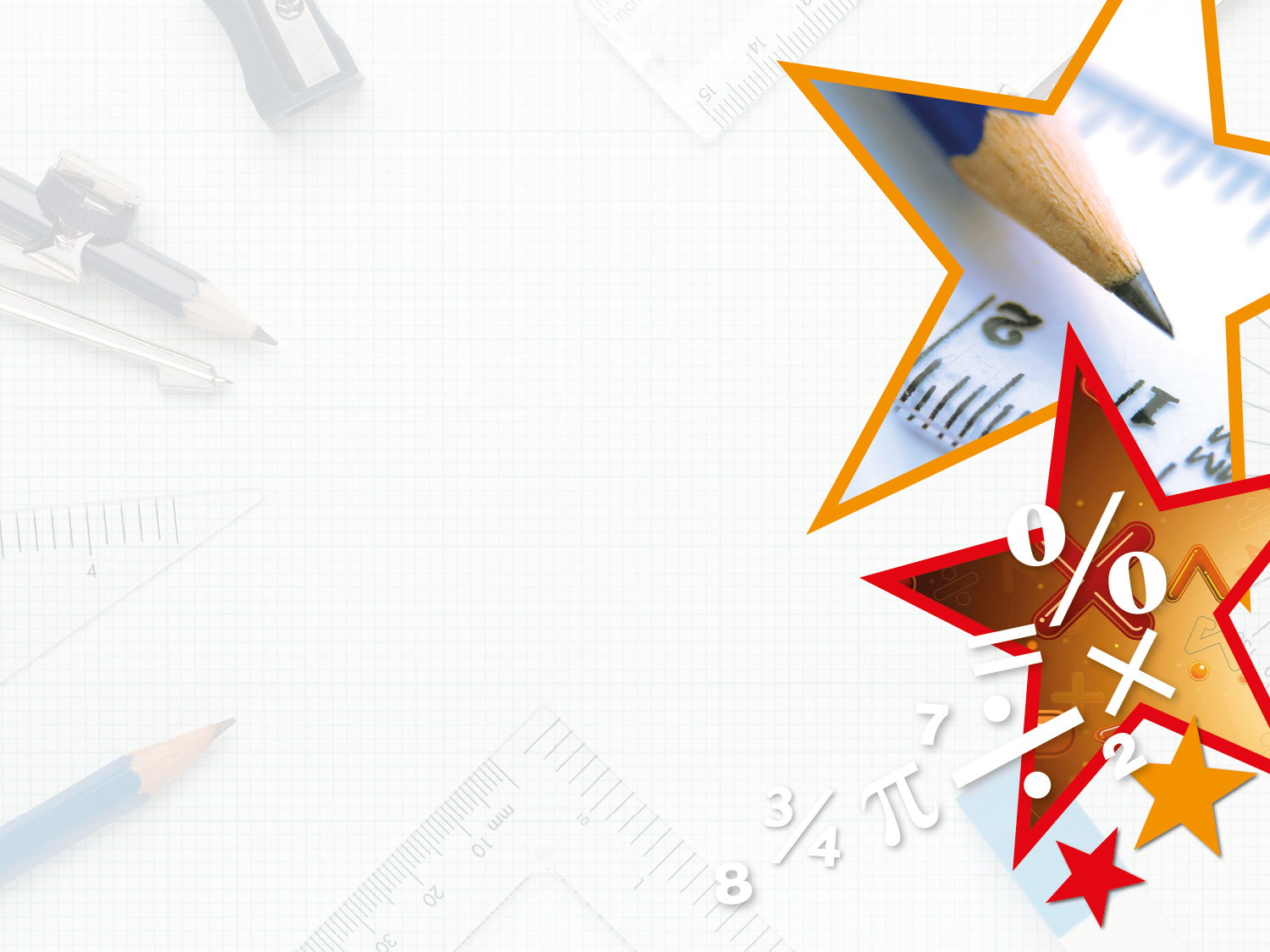 Varied Fluency 3

Match the durations.
28 days
14 days
1 and a half years
2 weeks
4 weeks
18 months
Y4
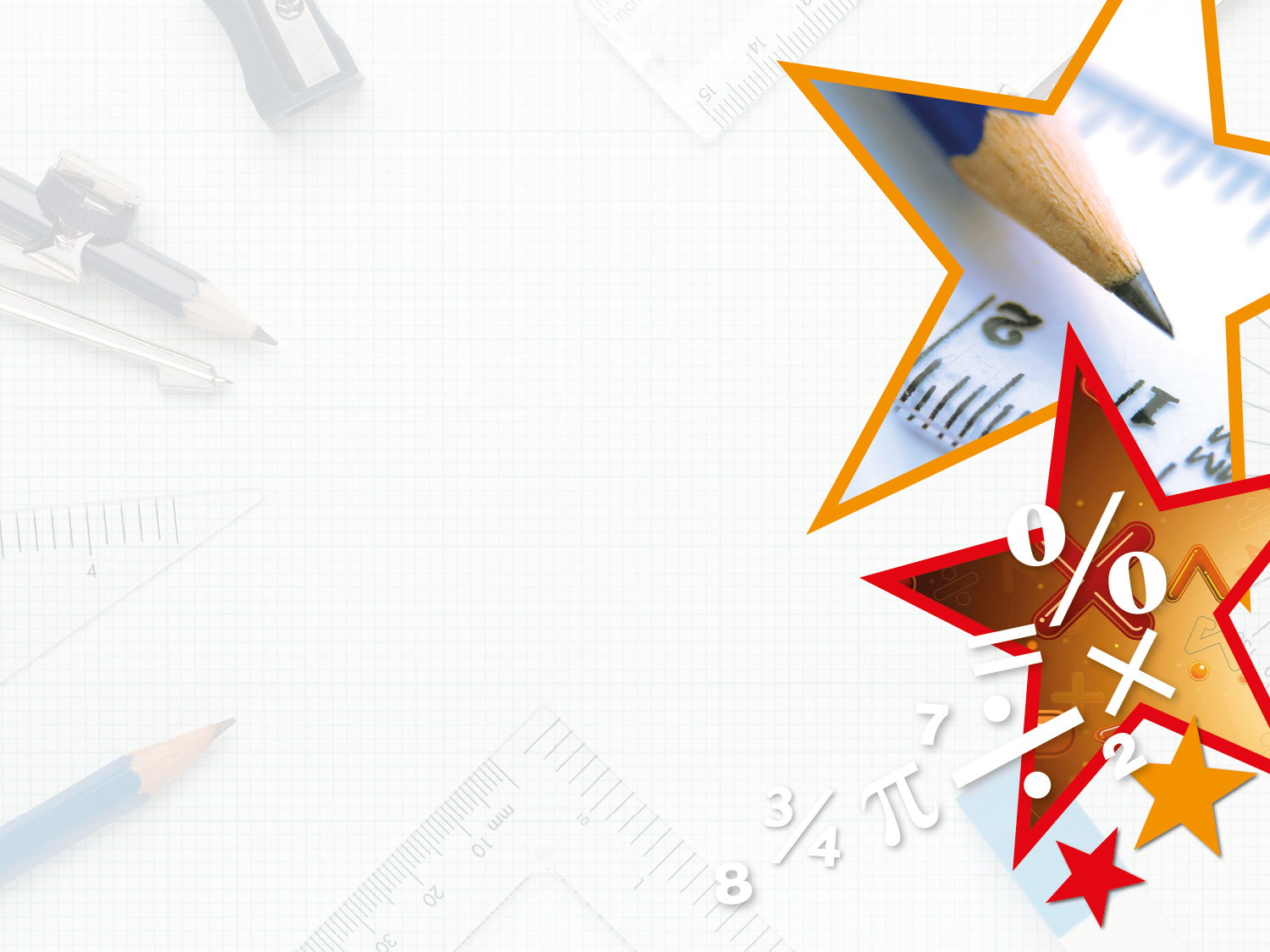 Varied Fluency 3

Match the durations.
28 days
14 days
1 and a half years
2 weeks
4 weeks
18 months
Y4
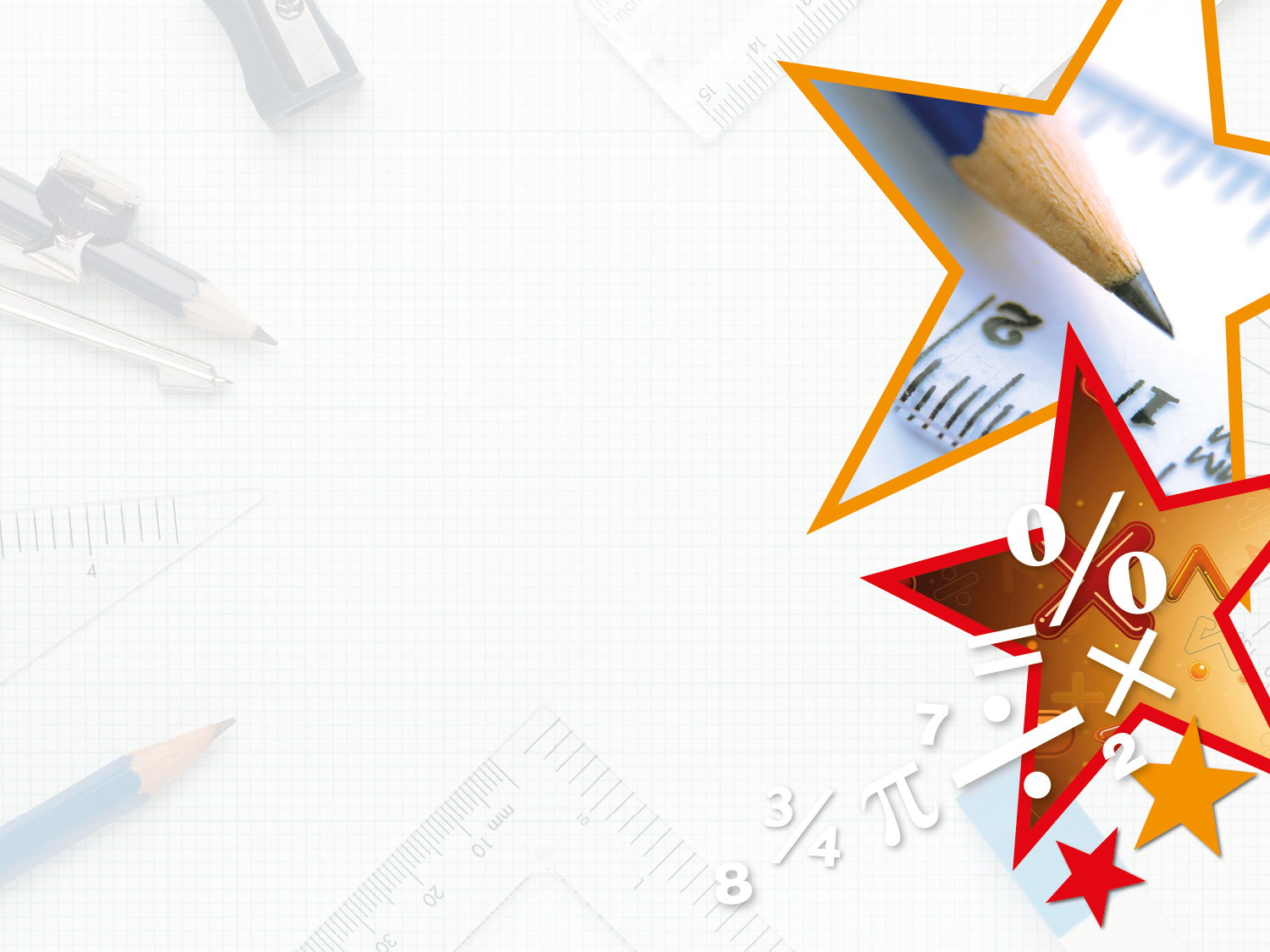 Varied Fluency 4

Circle the longest duration.

1 month
3 days
2 weeks
Y4
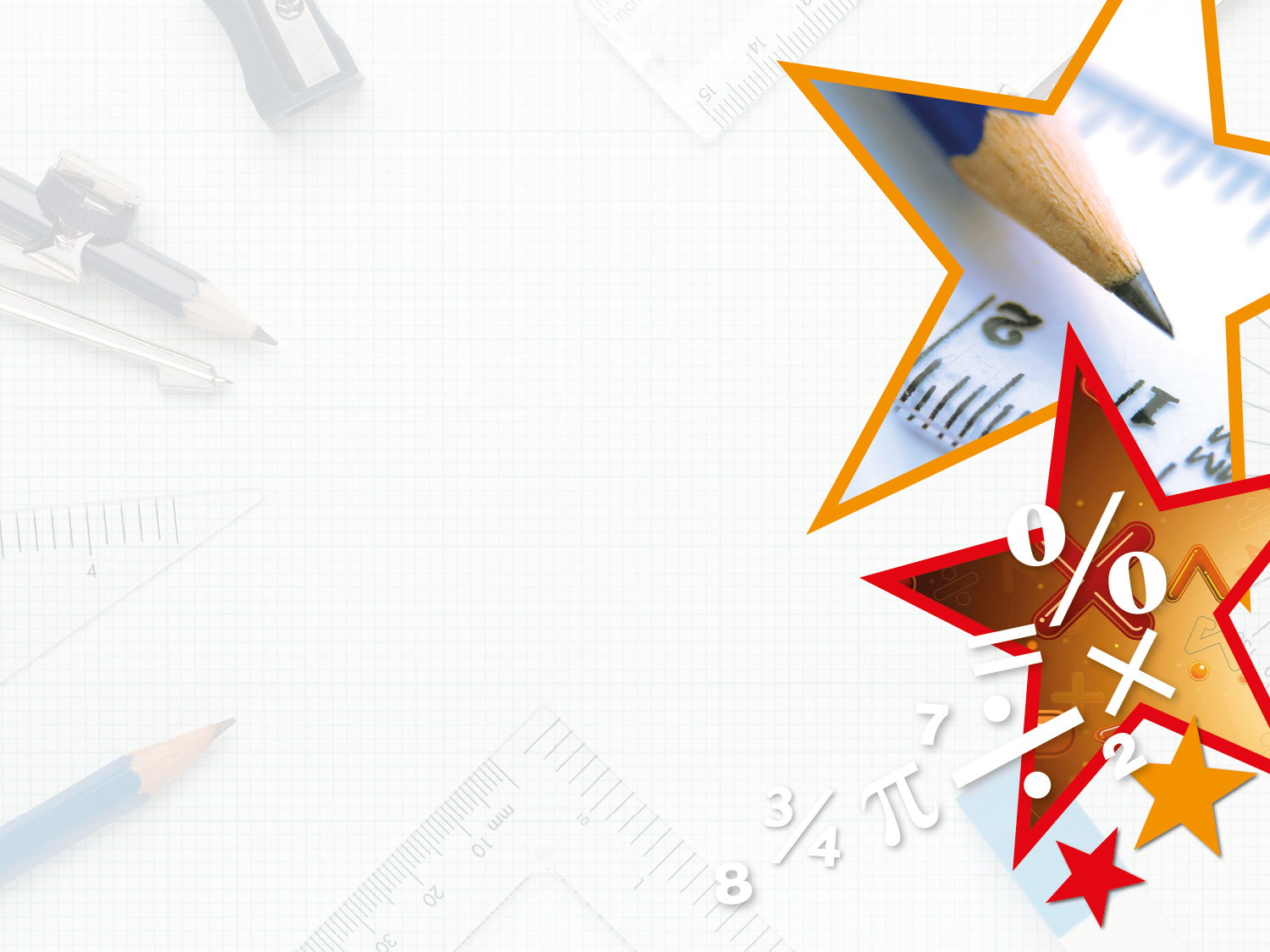 Varied Fluency 4

Circle the longest duration.

1 month
3 days
2 weeks
Y4
Wednesday 20th May 20
Year 4: To solve problems involving converting from hours to minutes; minutes to seconds; years to months; weeks to days, years, months, weeks and days using problem solving
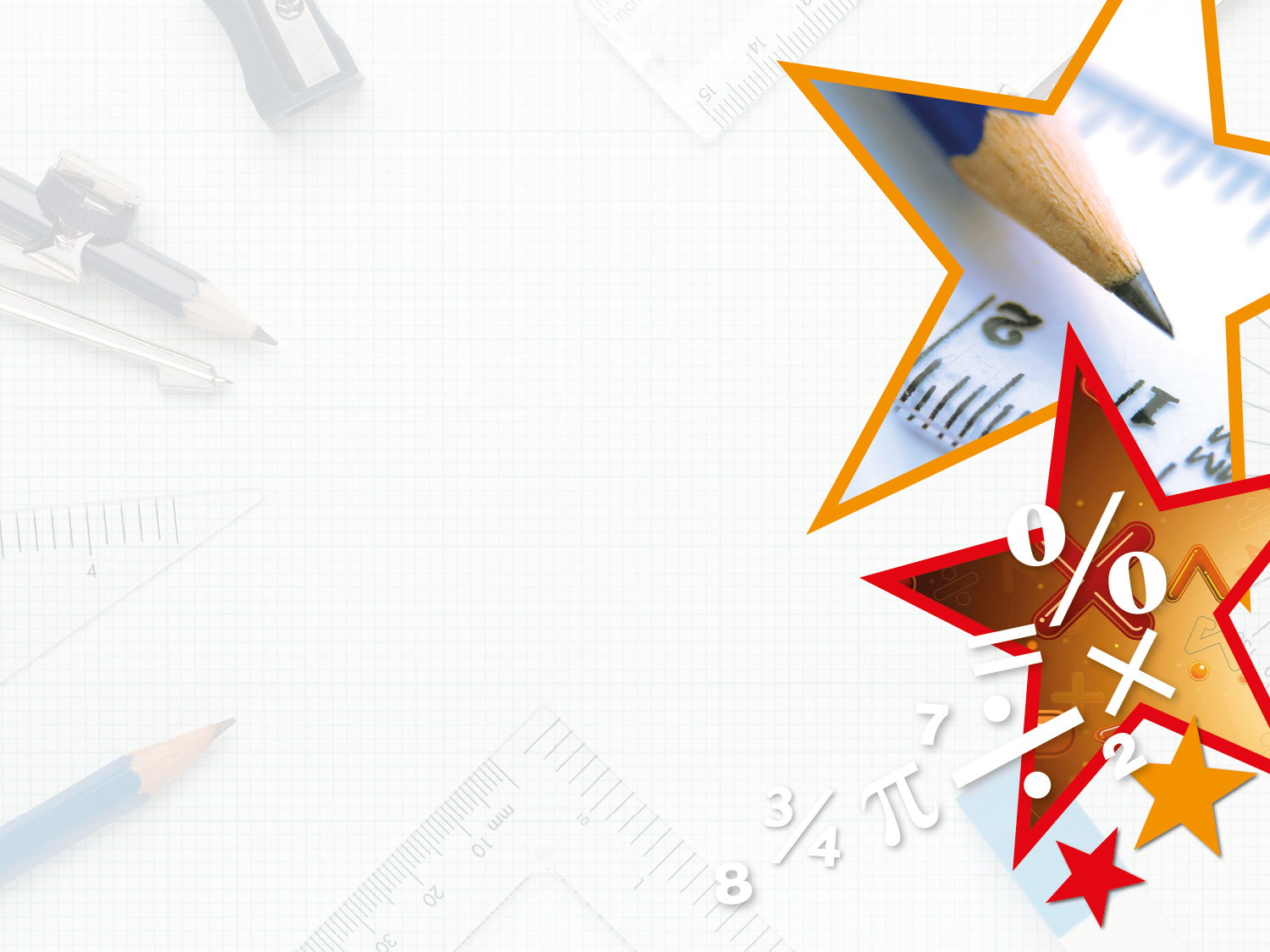 Problem Solving 1

Amit is 8 years and 11 months old.
Jerry is 5 months older than Amit.
Alex is 6 months younger than Jerry.

How old is Alex?
Y4
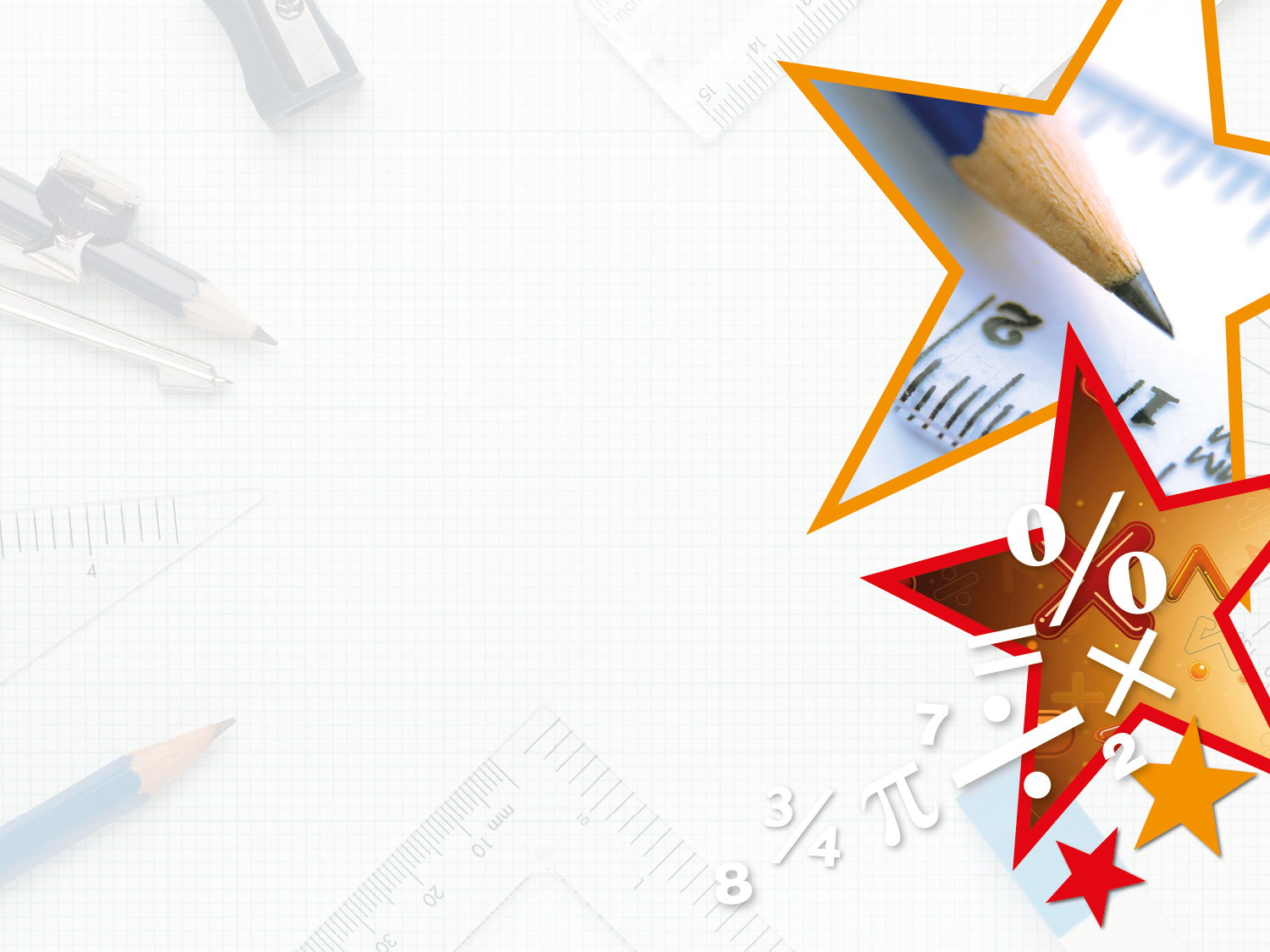 Problem Solving 1

Amit is 8 years and 11 months old.
Jerry is 5 months older than Amit.
Alex is 6 months younger than Jerry.

How old is Alex?
Y4
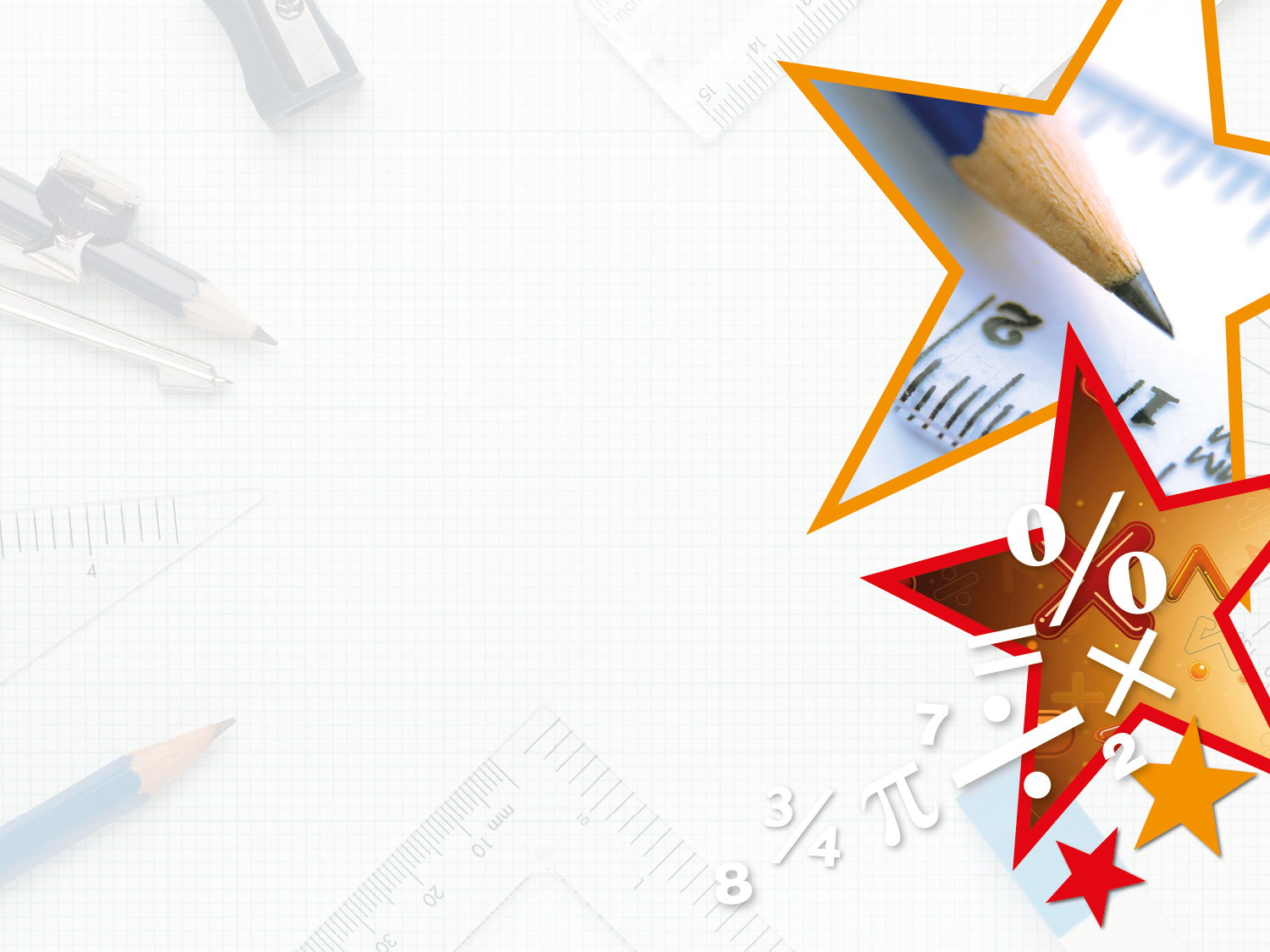 Problem Solving 2

George is going camping. 
He starts his trip on the 28th March. 
He camps for 2 weeks in Cornwall, then camps for 5 days in Devon.











What date does he finish camping?
Y4
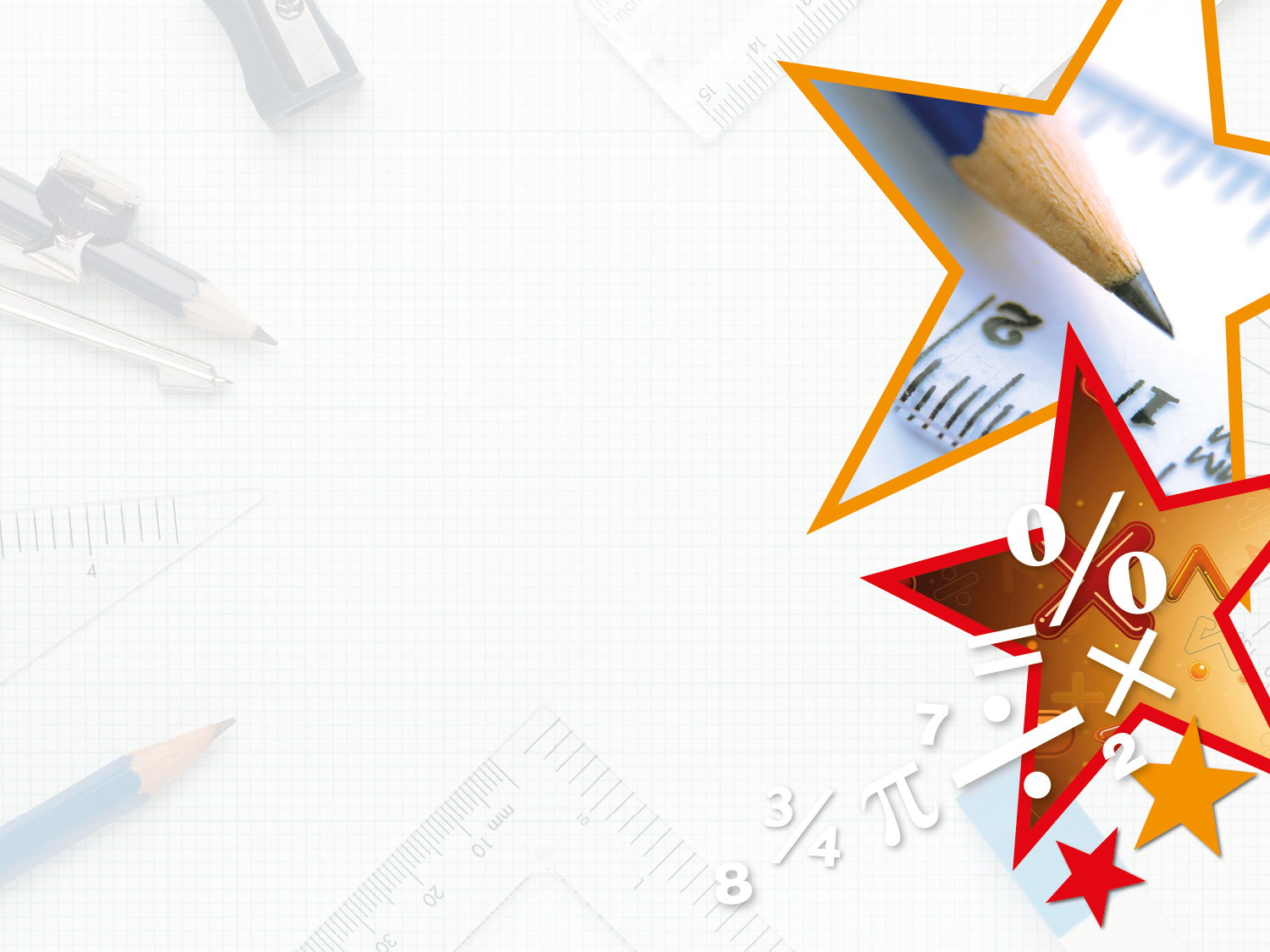 Problem Solving 2

George is going camping. 
He starts his trip on the 28th March. 
He camps for 2 weeks in Cornwall, then camps for 5 days in Devon.











What date does he finish camping?

Jack finishes camping on Monday 16th April.
Y4
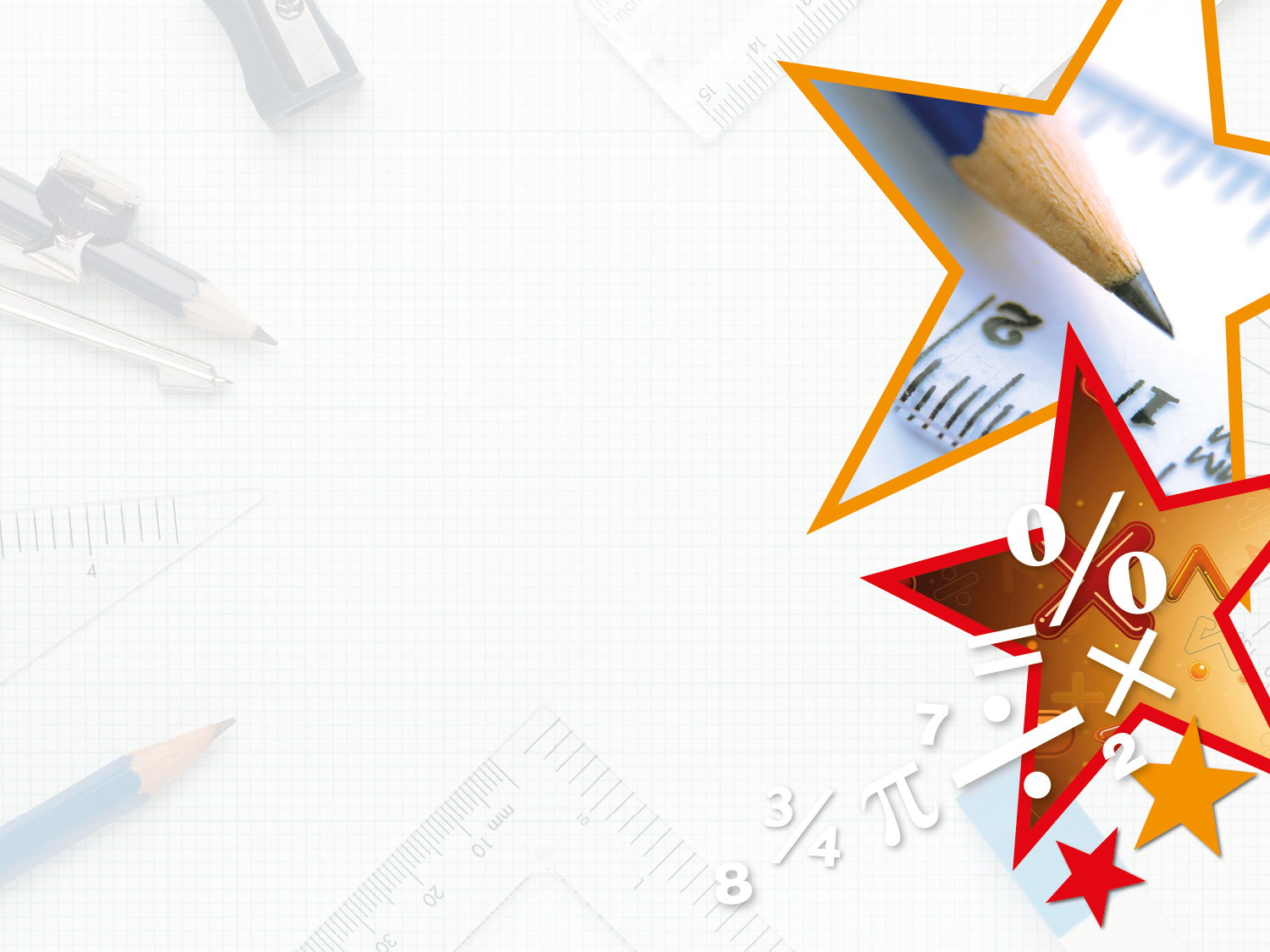 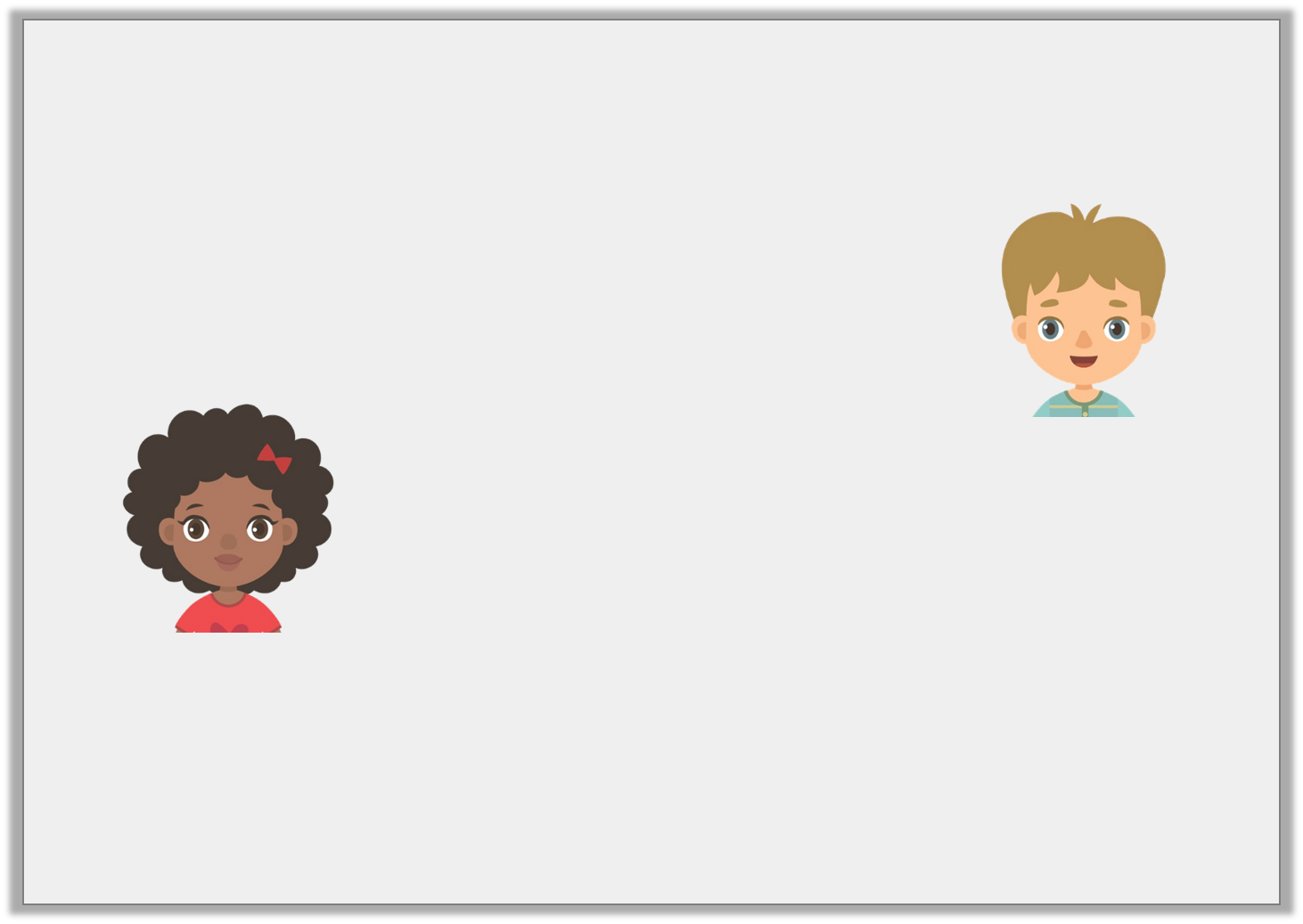 Reasoning 1

Erica and Elijah are discussing weeks.













Who is correct? Explain why.
There are 49 days in 7 weeks.
Elijah
There 50 days in 7 weeks.
Erica
Y4
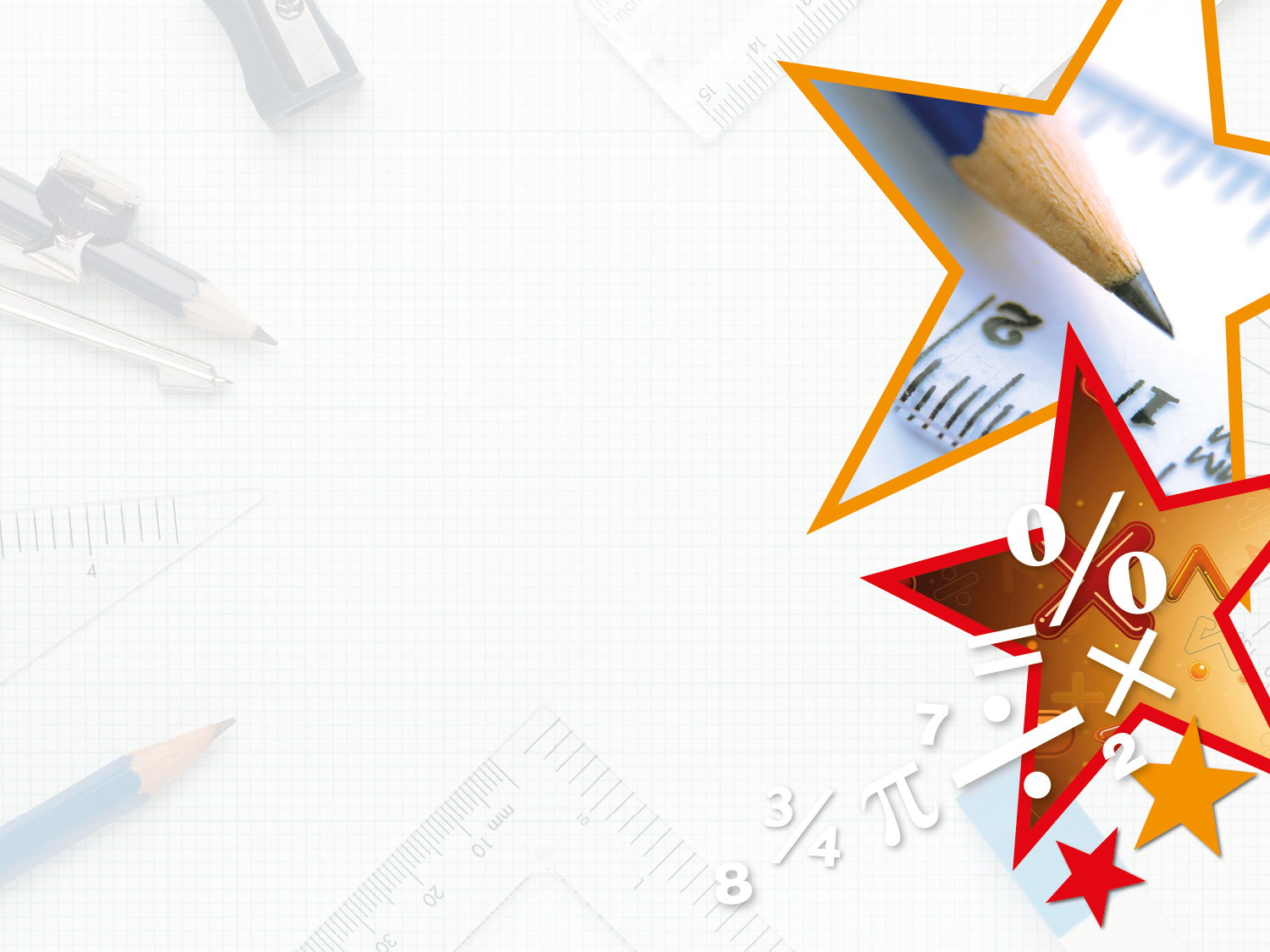 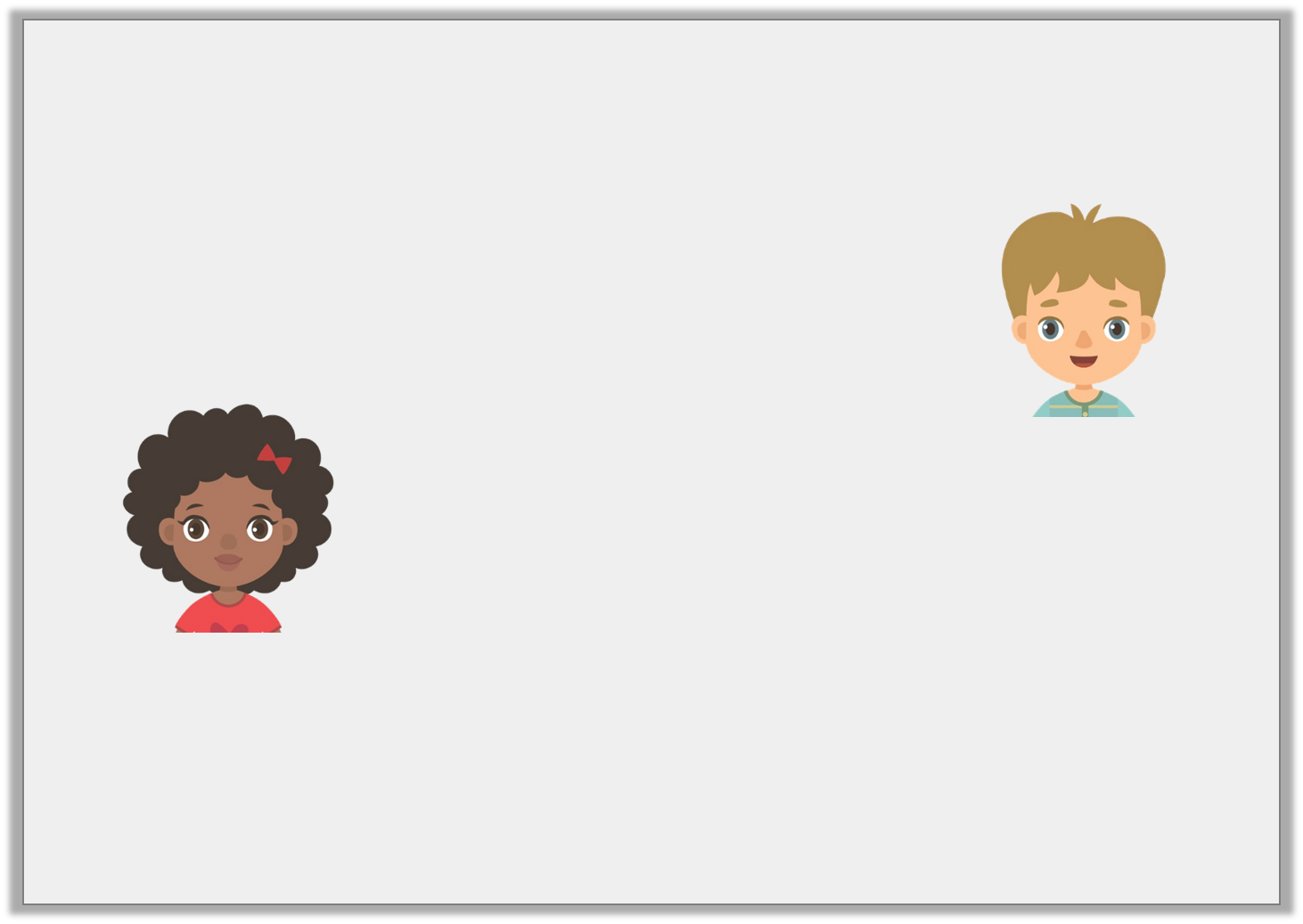 Reasoning 1

Erica and Elijah are discussing weeks.













Who is correct? Explain why.
Elijah is correct because…
There are 49 days in 7 weeks.
Elijah
There 50 days in 7 weeks.
Erica
Y4
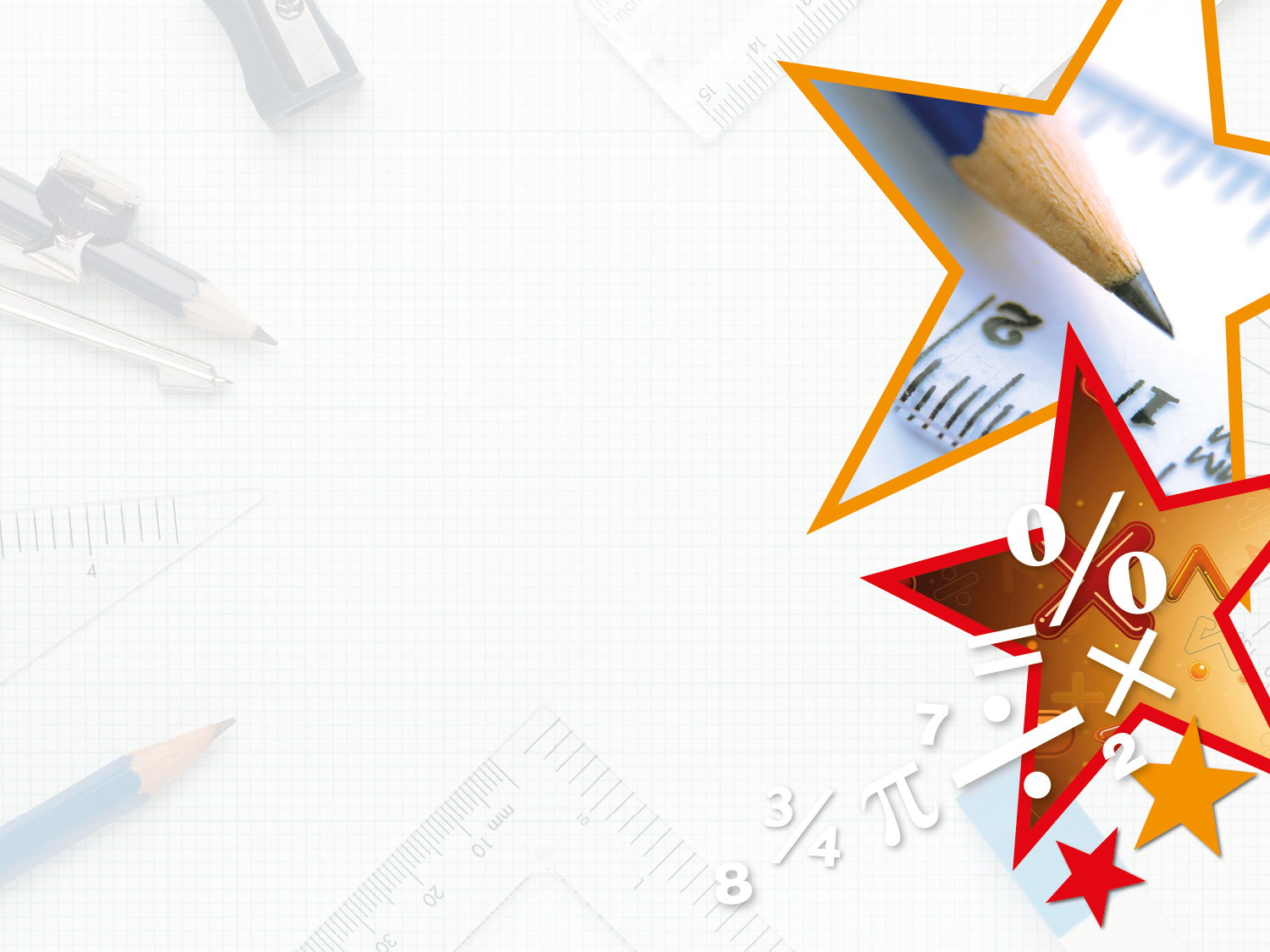 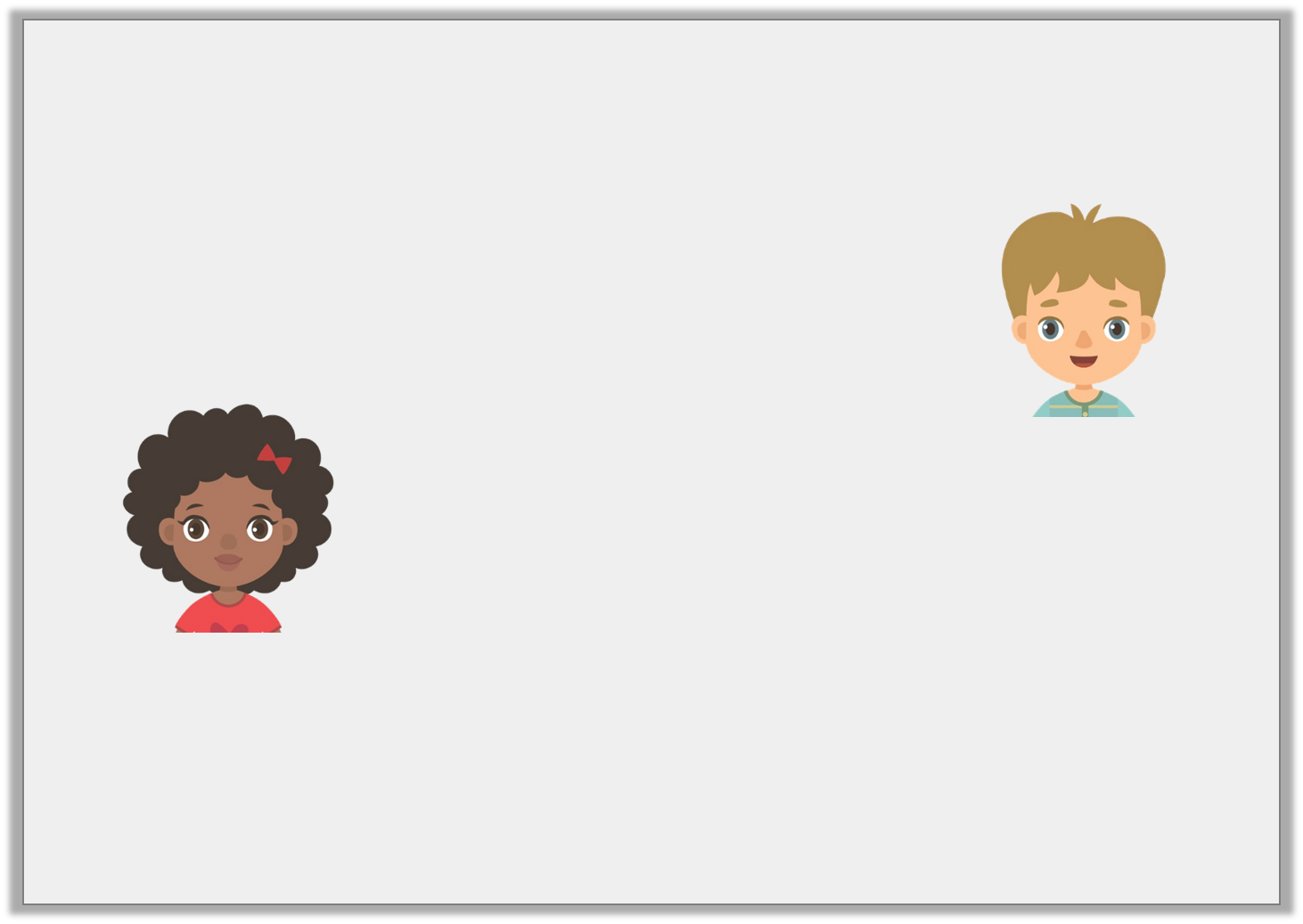 Reasoning 1

Erica and Elijah are discussing weeks.













Who is correct? Explain why.
Elijah is correct because there are 7 days in 1 week.
7 x 7 = 49 days.
There are 49 days in 7 weeks.
Elijah
There 50 days in 7 weeks.
Erica
Y4
Thursday 21st  May
Year 4:To solve problems involving converting from hours to minutes; minutes to seconds; years to months; weeks to days
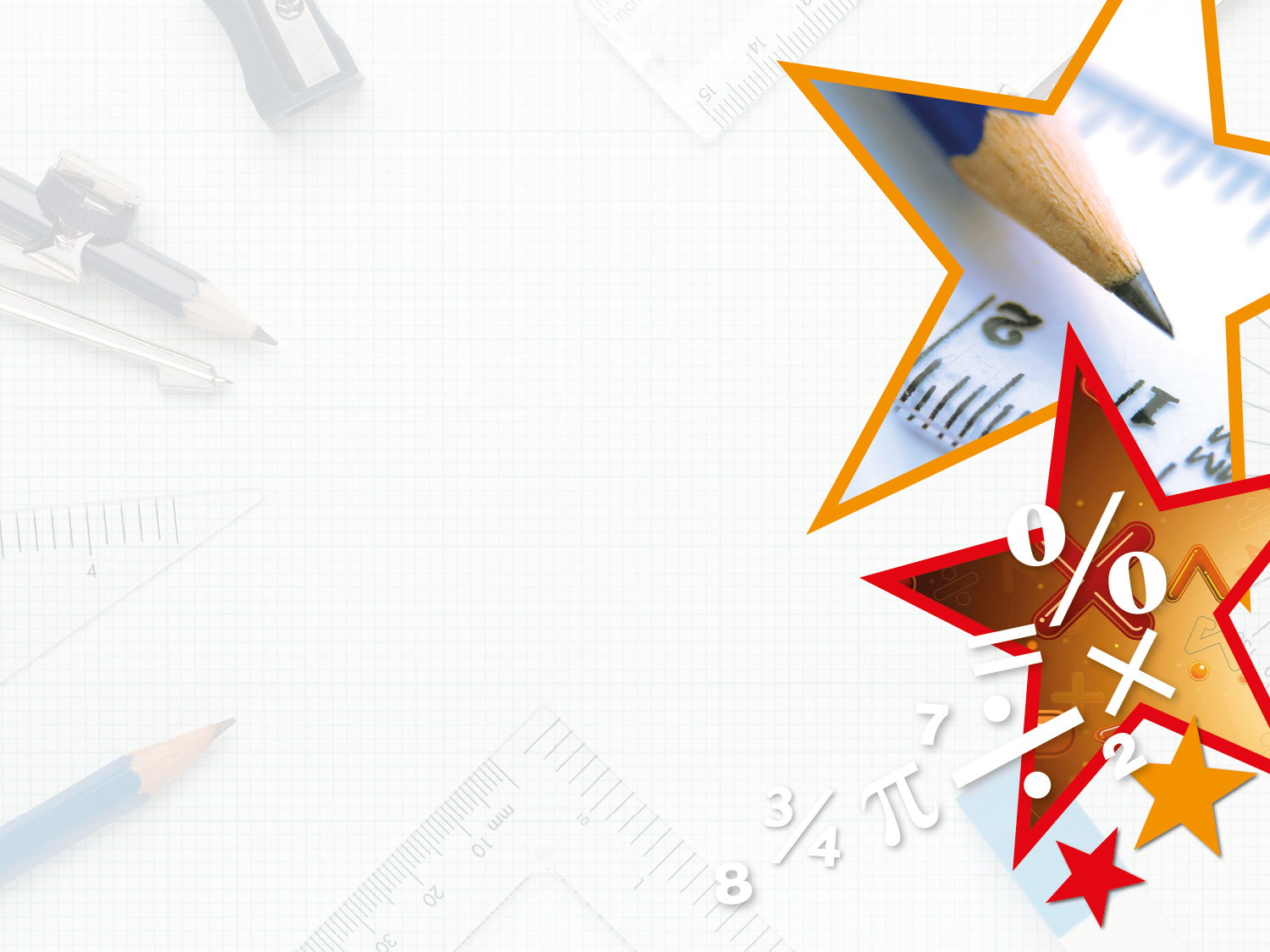 Introduction

Would you measure the following events in 
hours, minutes or seconds?



How long you spend at school in a day
How long it takes to drive to the centre of London 
The length of a TV show


How quickly you can do 10 jumping jacks
Y4
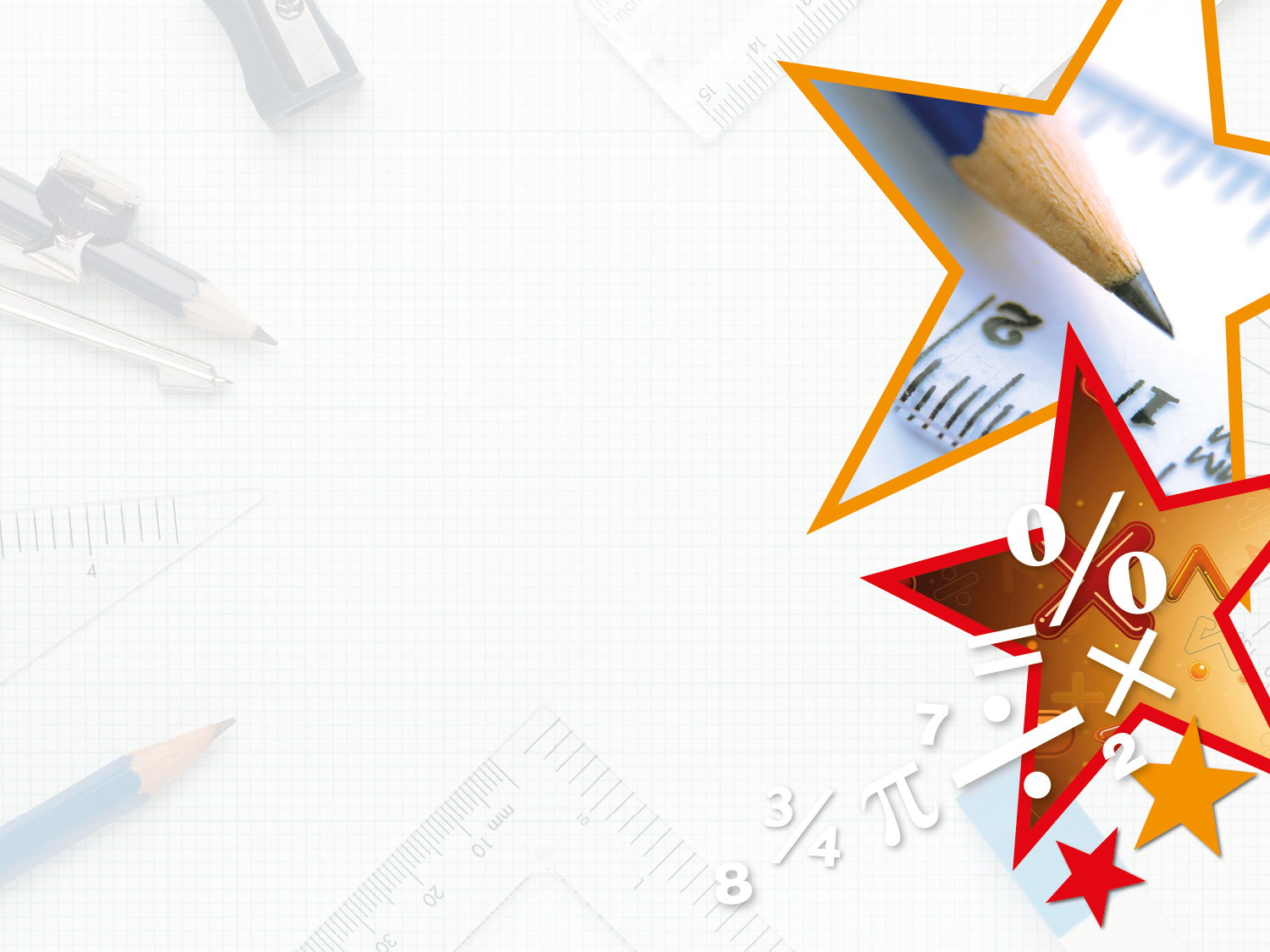 Introduction

Would you measure the following events in 
hours, minutes or seconds?



How long you spend at school in a dayhours
How long it takes to drive to the centre of London hours/minutes depending on where you live
The length of a TV show
minutes 

How quickly you can do 10 jumping jacks
seconds
Y4
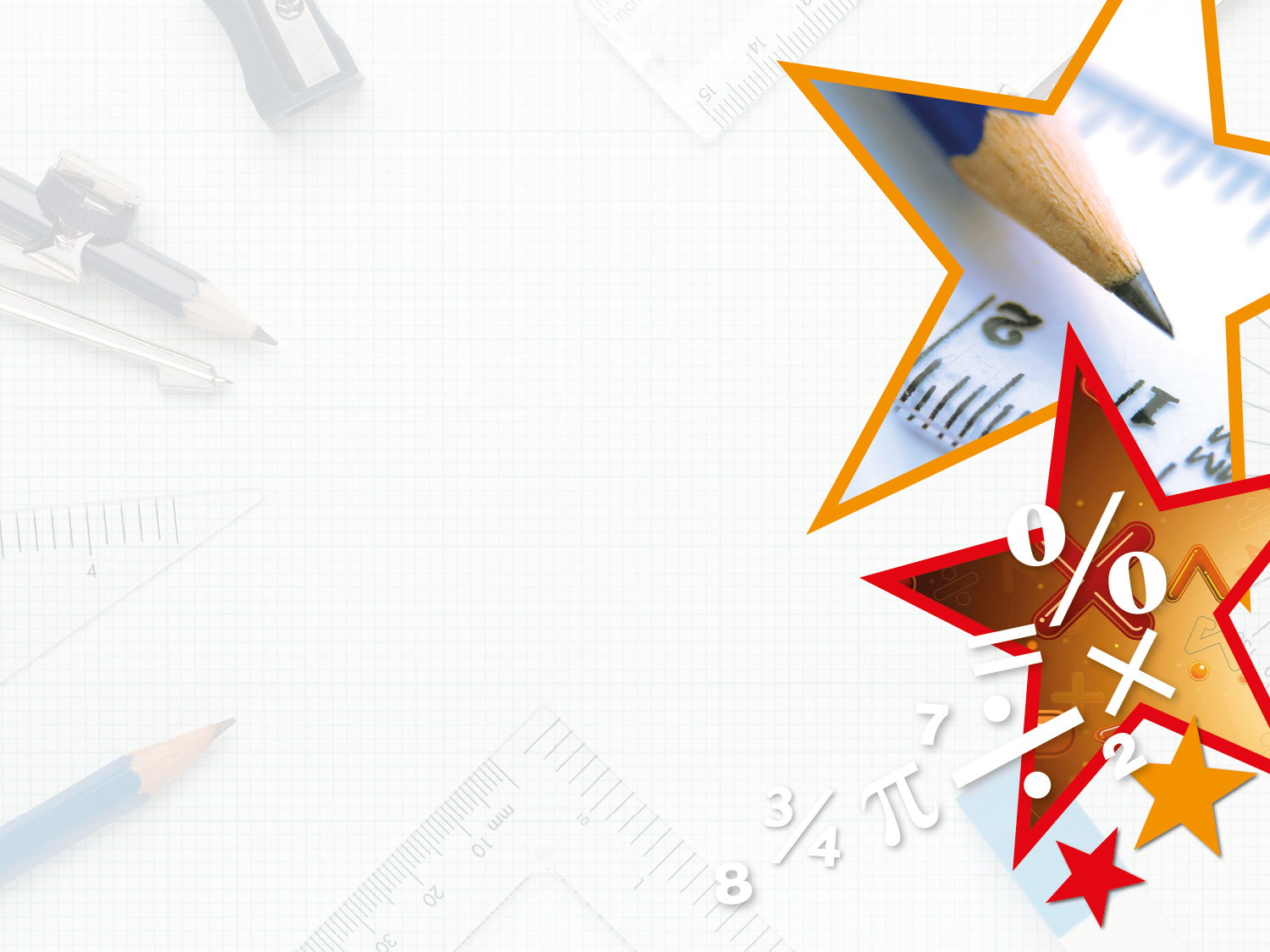 Varied Fluency 1

Complete the table
Y4
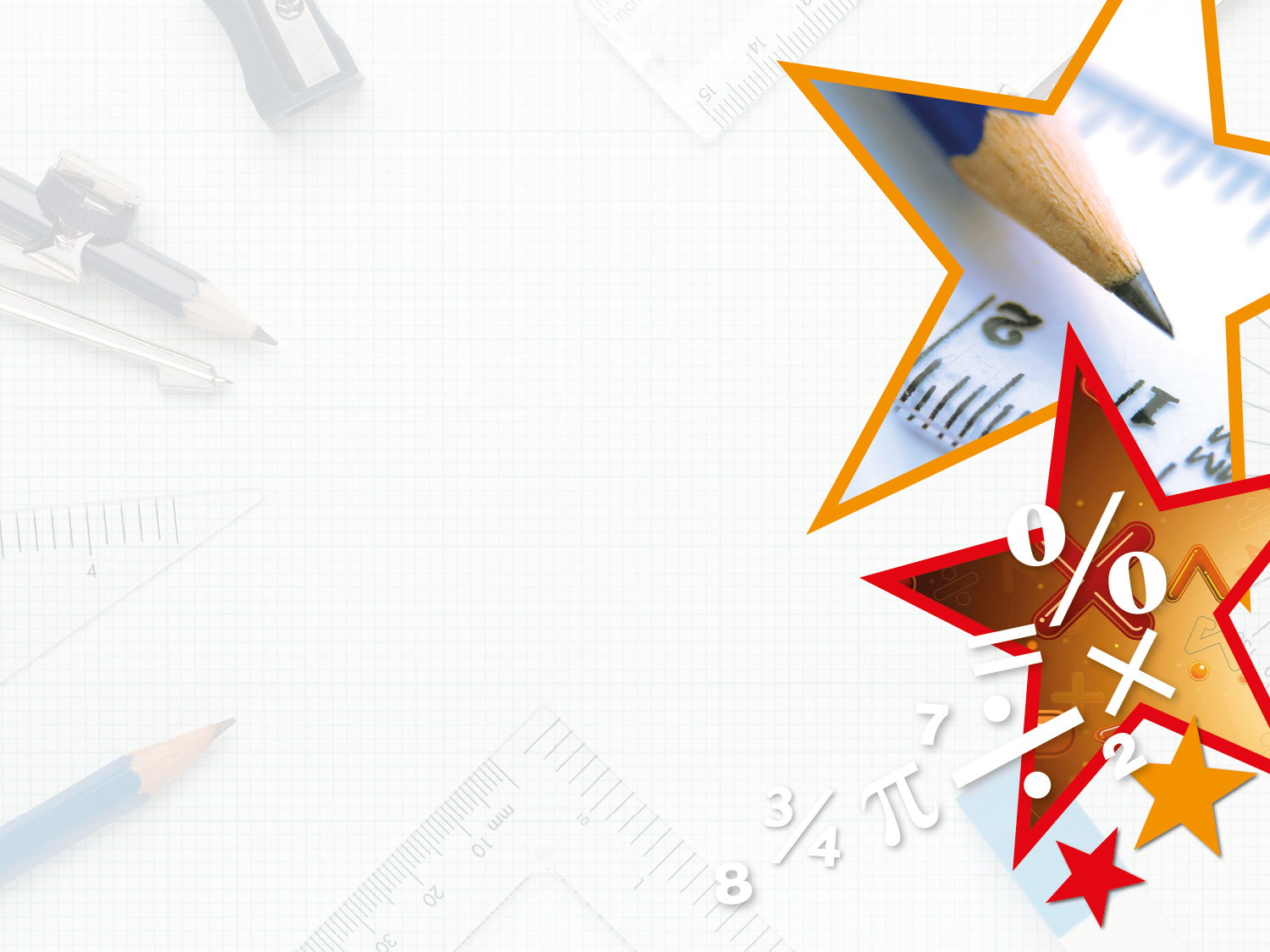 Varied Fluency 1

Complete the table
Y4
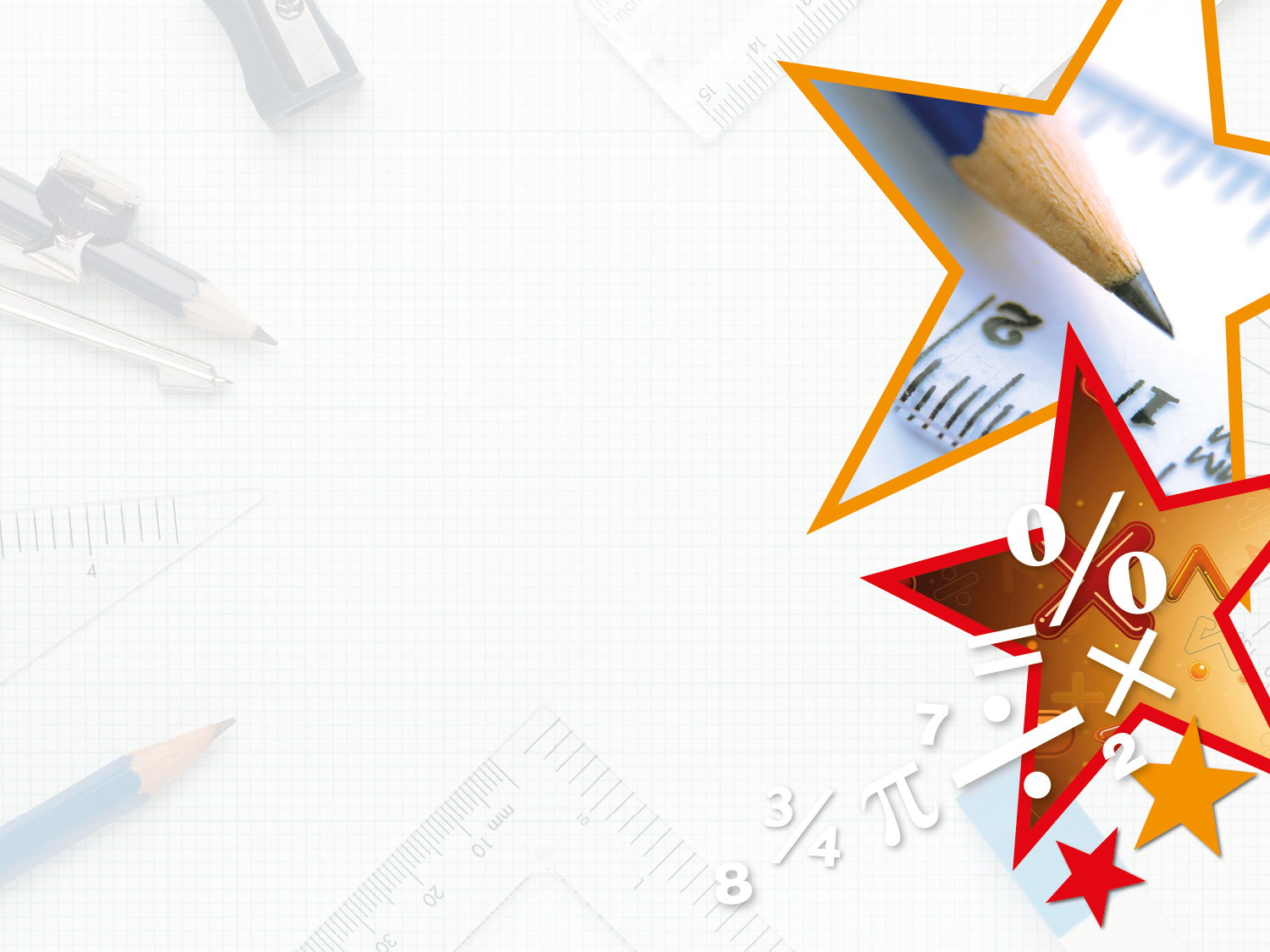 Varied Fluency 2

Fill in <, > or = to make the statement correct.
Y4
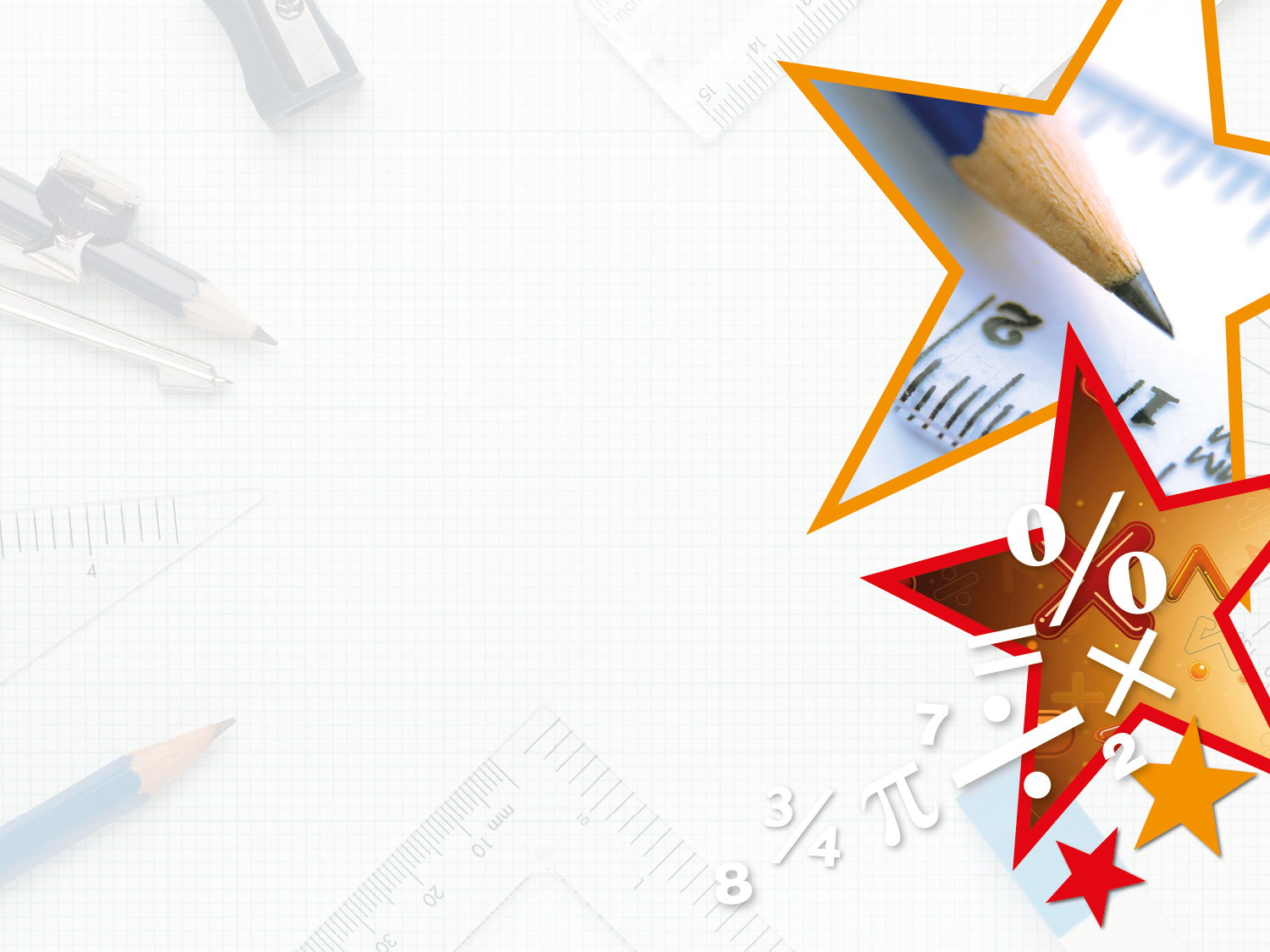 Varied Fluency 2

Fill in <, > or = to make the statement correct.
Y4
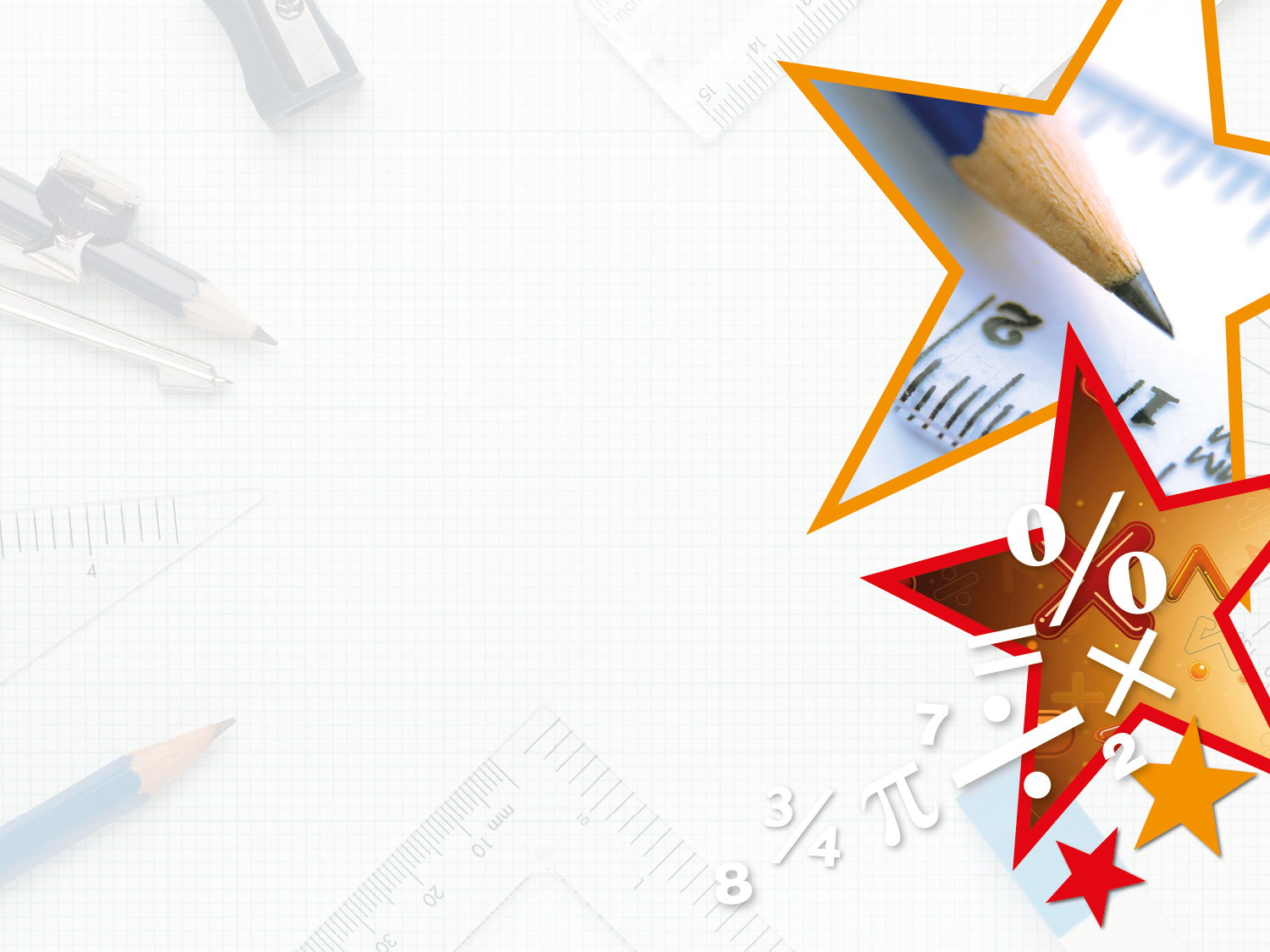 Varied Fluency 3

Match the times together to find the odd one out.
1 hour 45 minutes
145 minutes
190 seconds
105 minutes
3 minutes 10 seconds
Y4
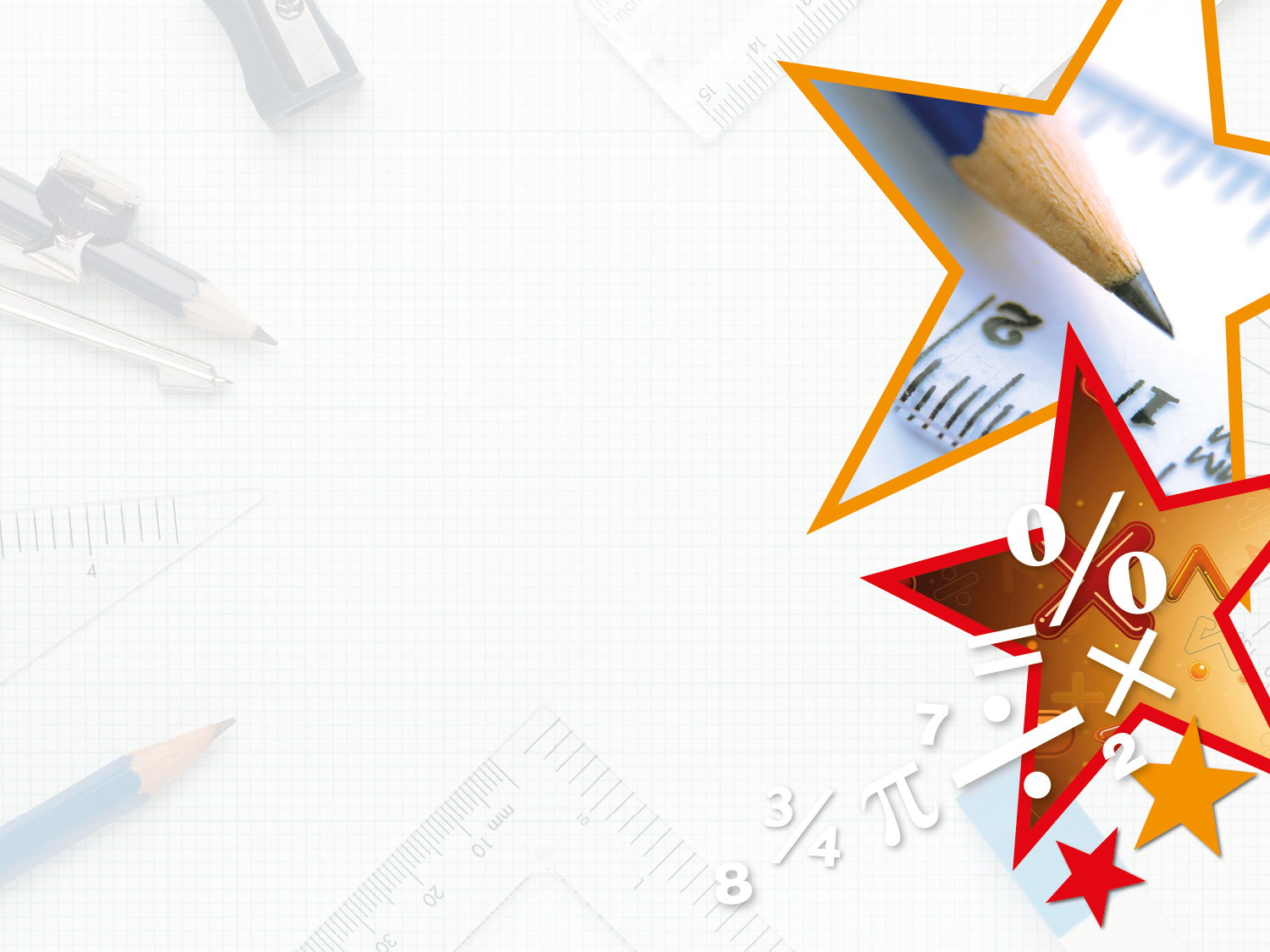 Varied Fluency 3

Match the times together to find the odd one out.
1 hour 45 minutes
odd one out
145 minutes
190 seconds
105 minutes
3 minutes 10 seconds
Y4
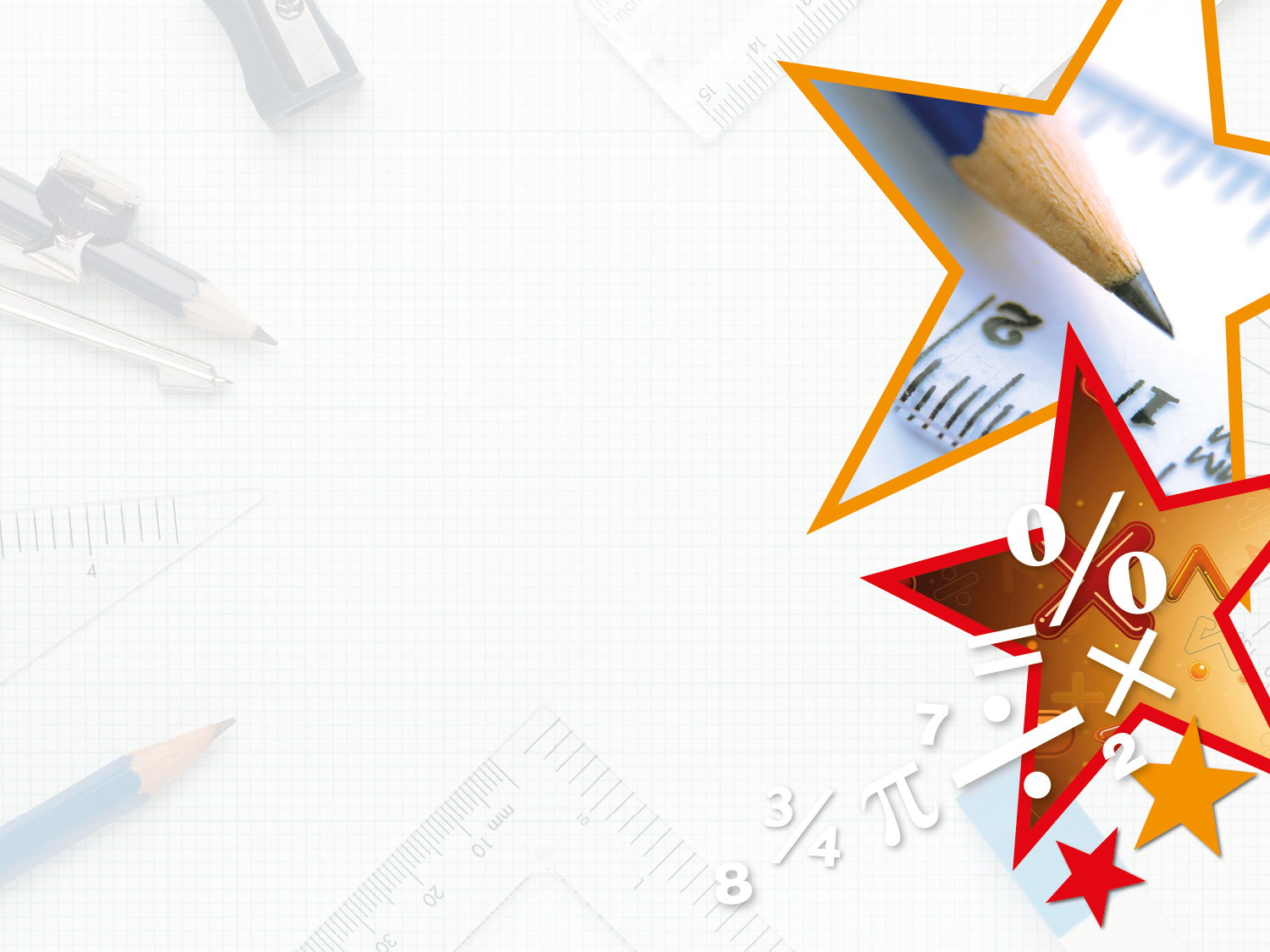 Varied Fluency 4

Which children were quicker in week 1?
Y4
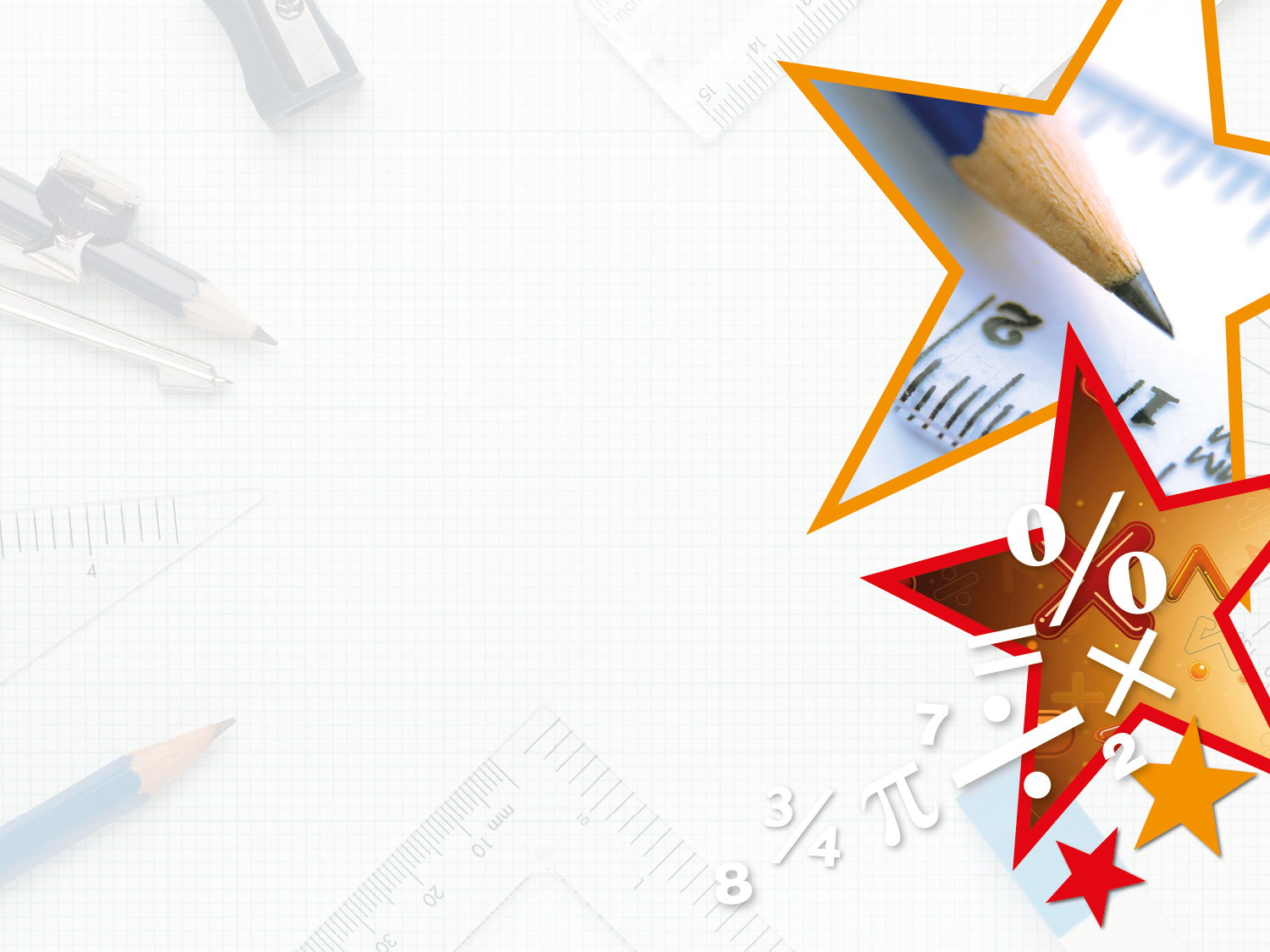 Varied Fluency 4

Which children were quicker in week 1?
Y4
Friday 22nd May 2020
Year 4:To solve problems involving converting from hours to minutes; minutes to seconds; years to months; weeks to days using  reasoning
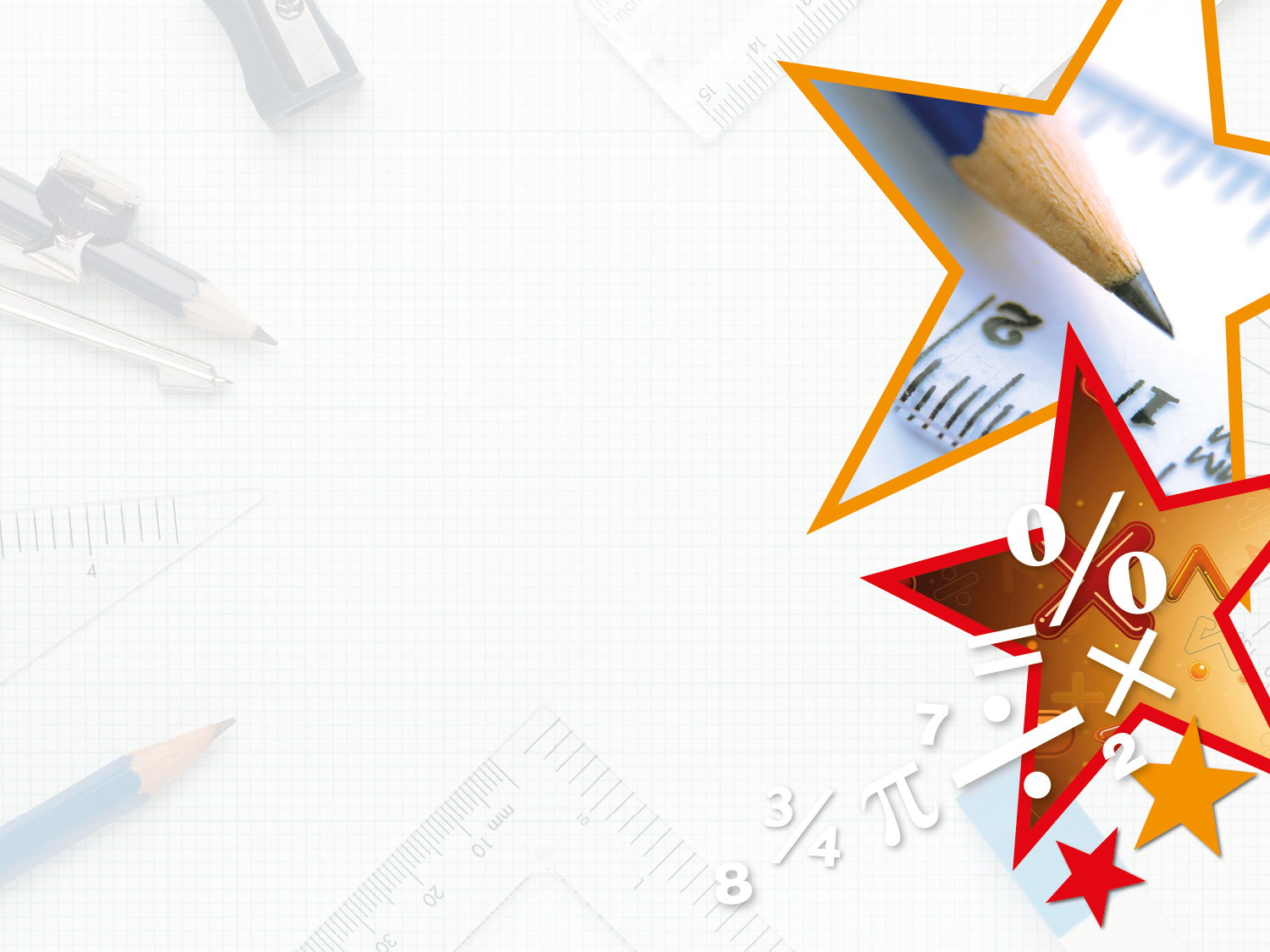 Reasoning 1

True or false? Explain why.
Y4
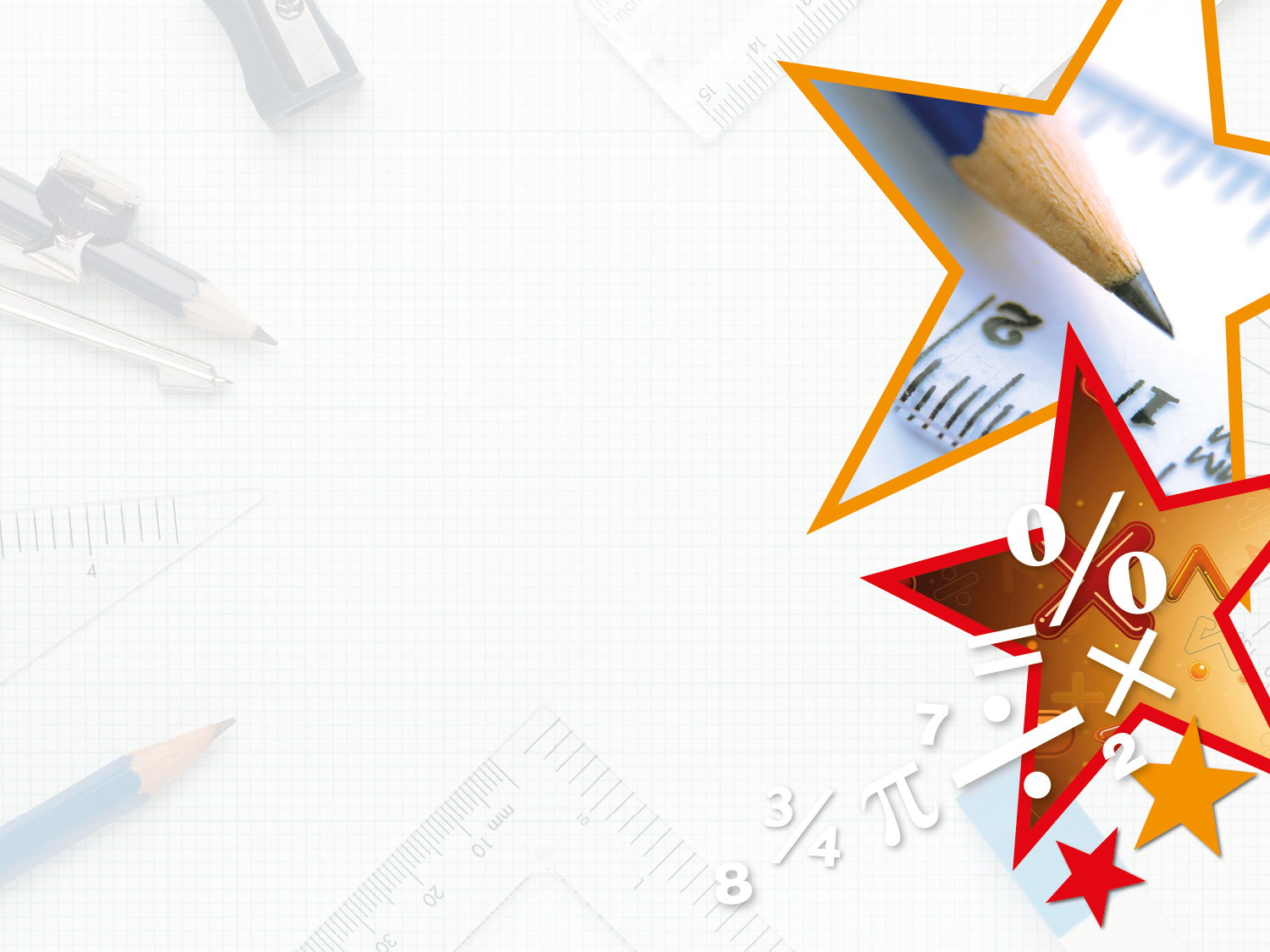 Reasoning 1

True or false? Explain why.




A: True because 155 minutes = 2 hours 35 minutes, which is < 2 hours 45 minutes.



B: False because 3 hours 5 minutes = 185 minutes, so they are both equal.


C: False because 4 minutes 40 seconds = 280 seconds, which is < 290 seconds.
Y4
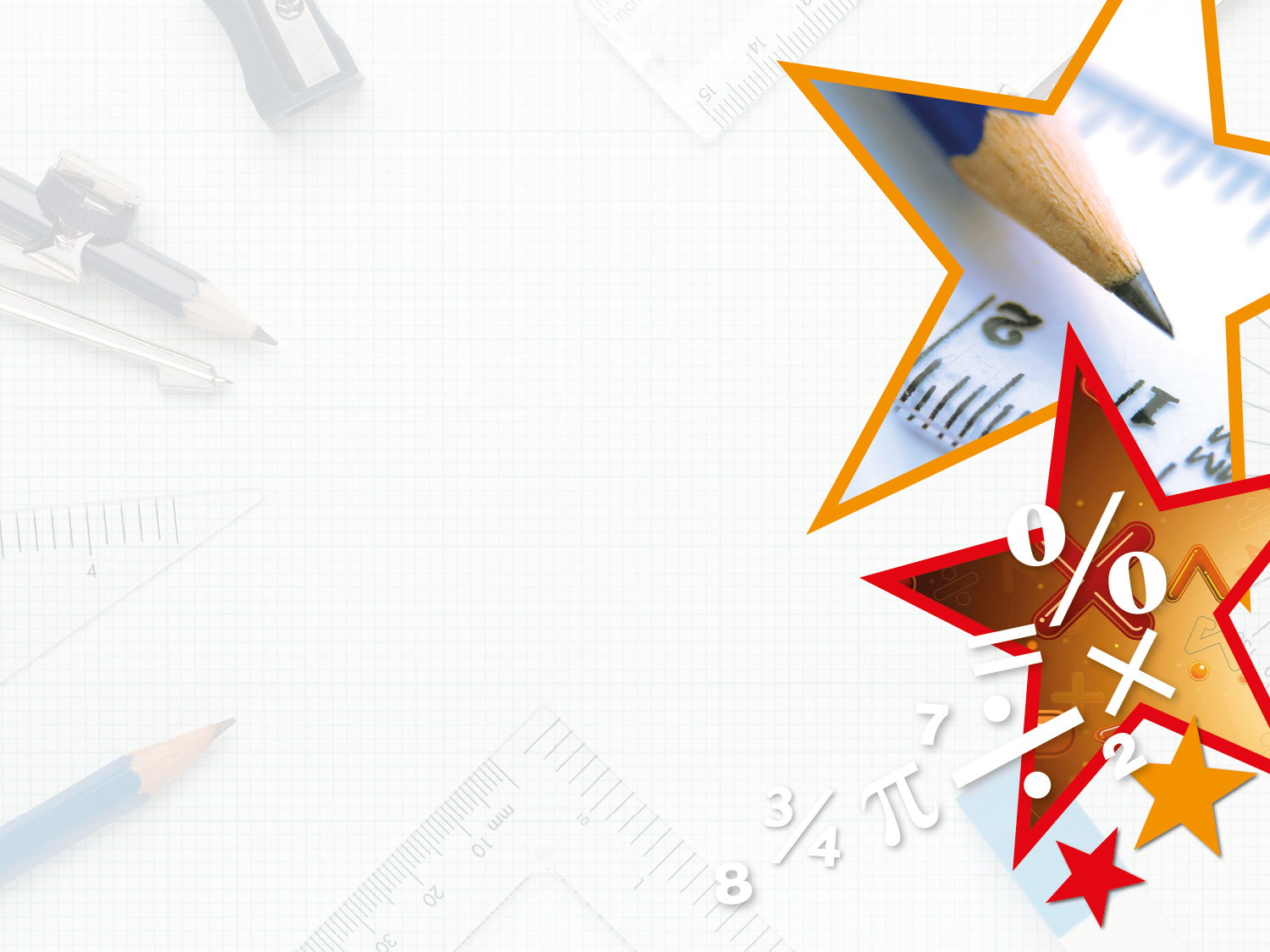 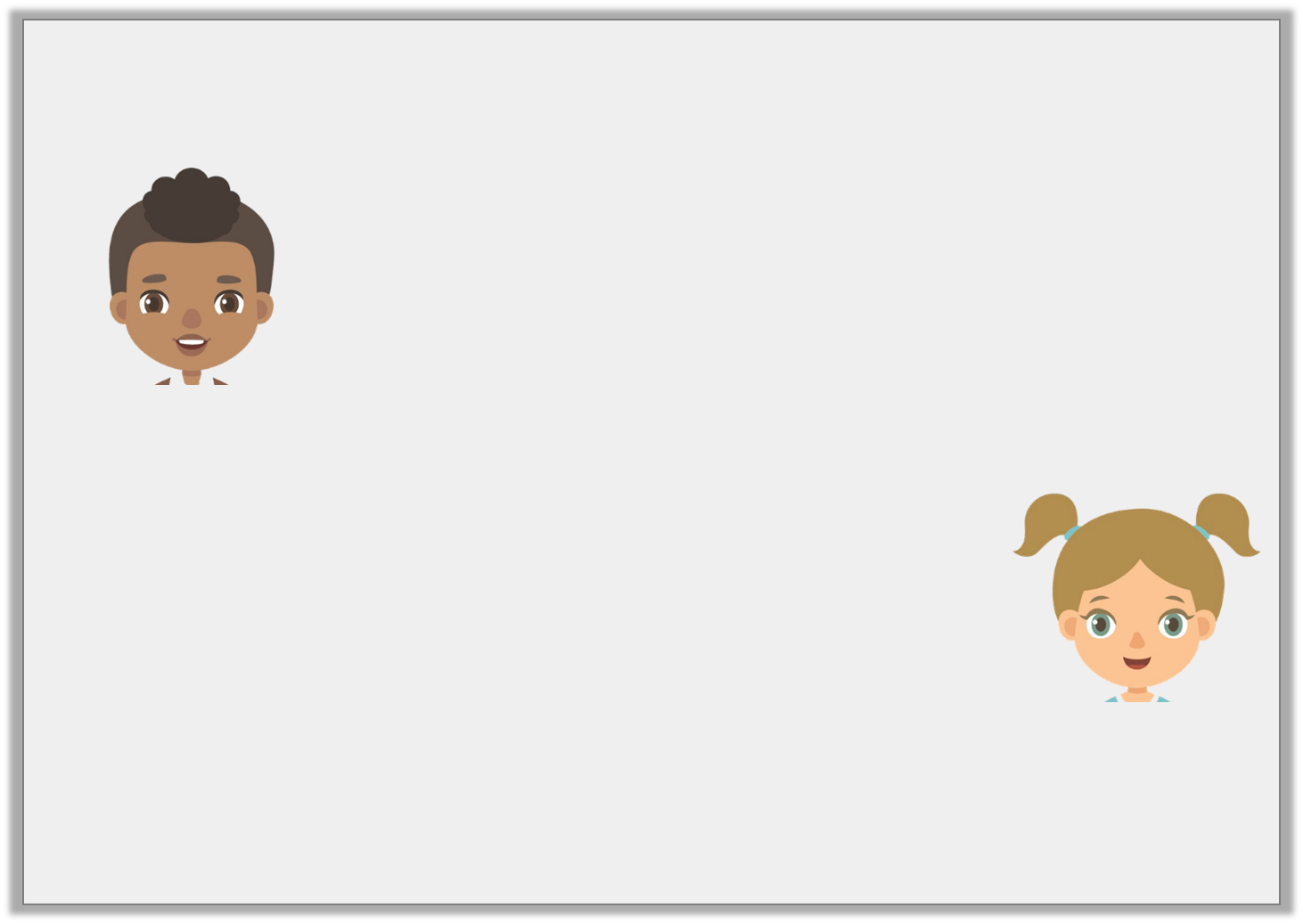 Reasoning 2

Yasir says,






Sienna says,






Explain who is correct.
I ran the race in 195 minutes. I win.
I ran the race in 2 hours 55 minutes. I win.
Y4
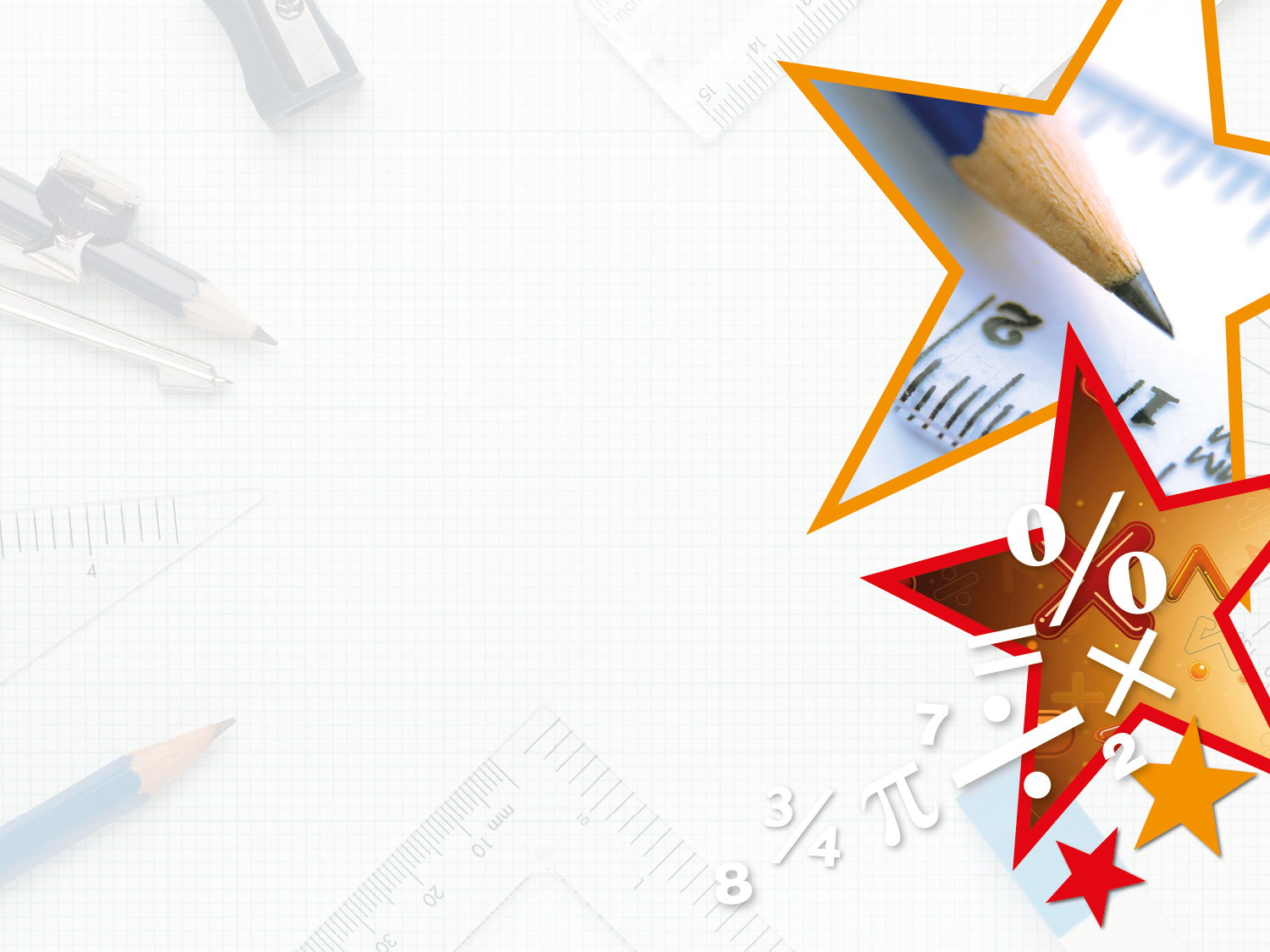 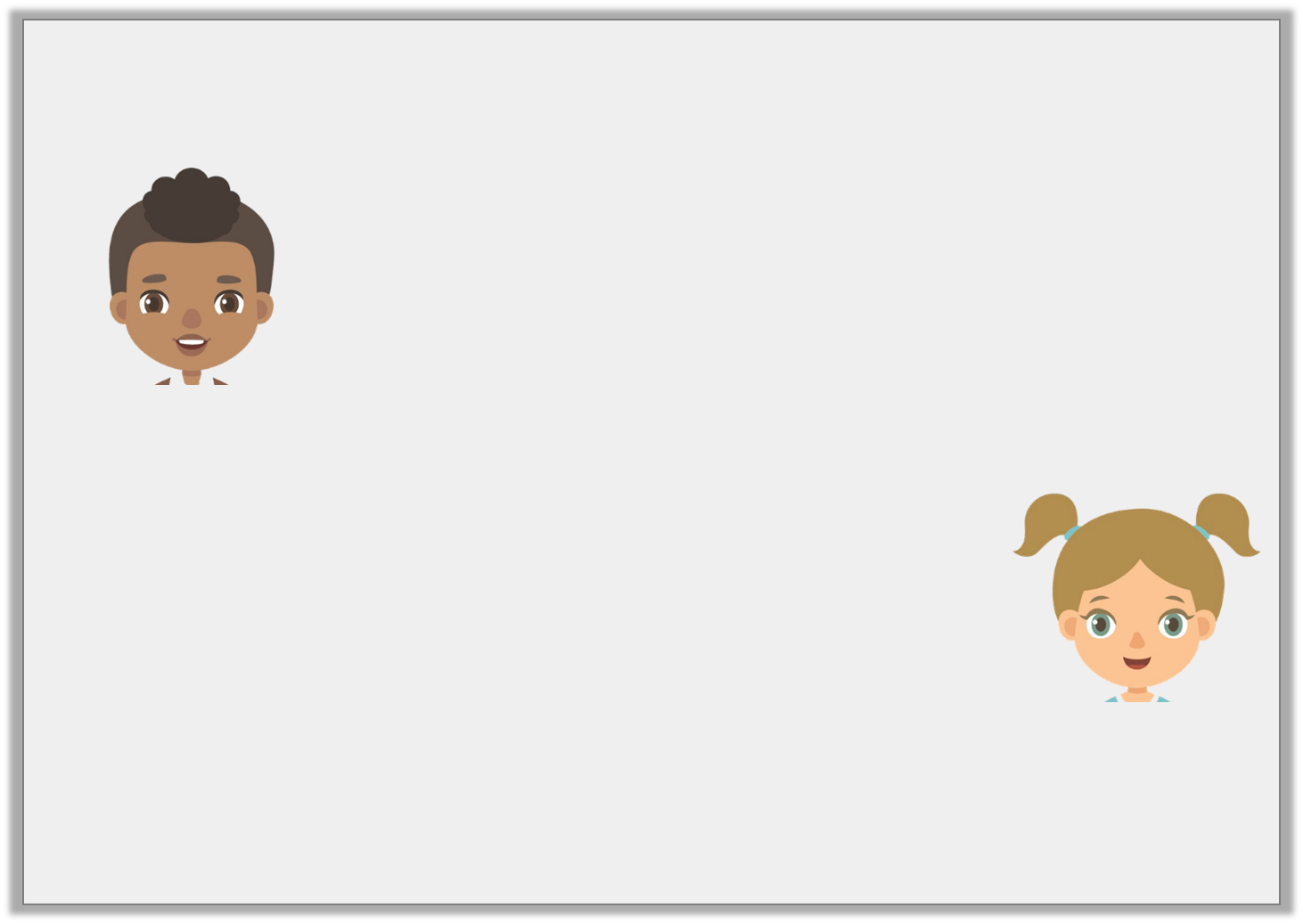 Reasoning 2

Yasir says,






Sienna says,






Explain who is correct.
Sienna is correct because…
I ran the race in 195 minutes. I win.
I ran the race in 2 hours 55 minutes. I win.
Y4
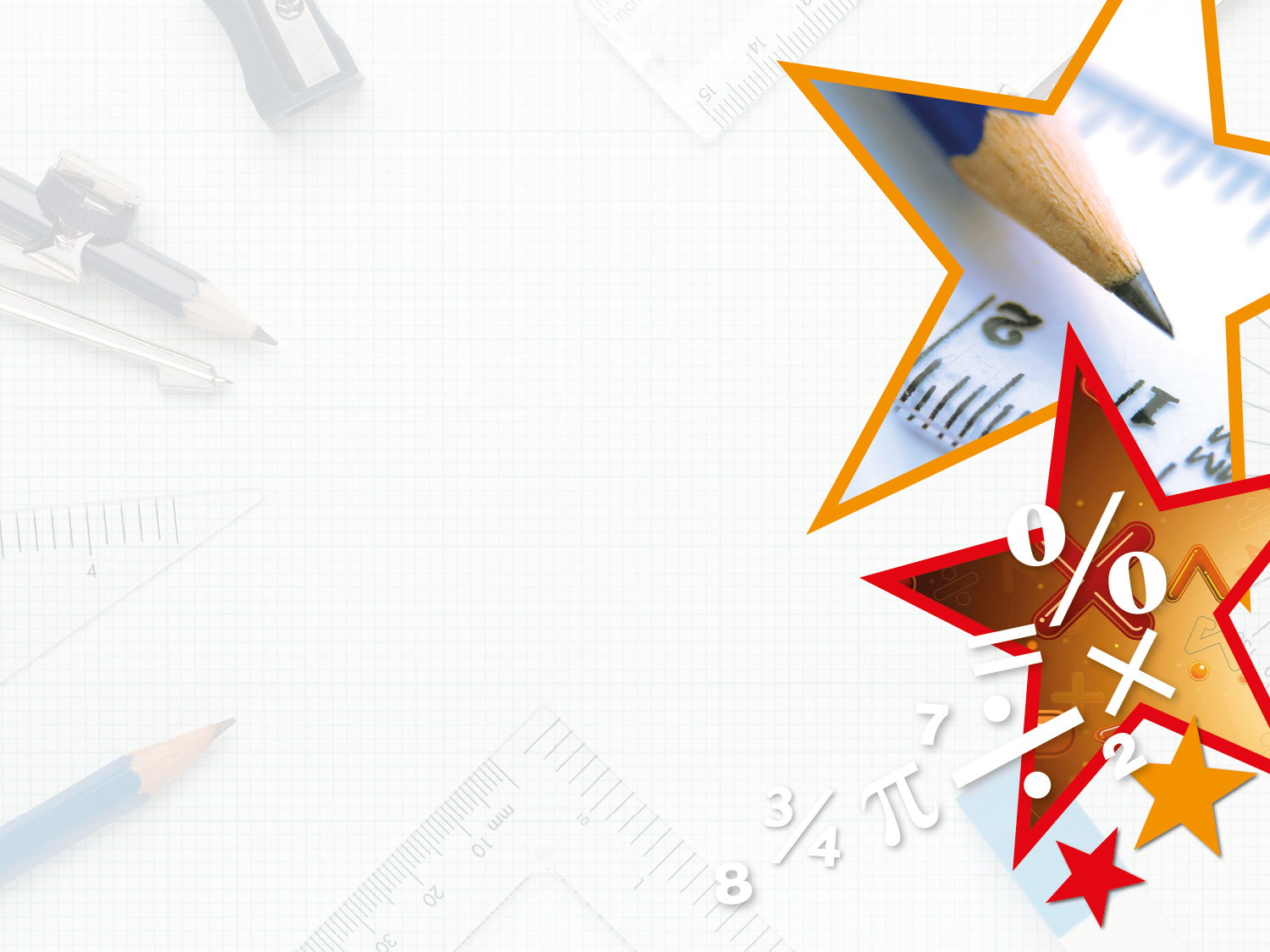 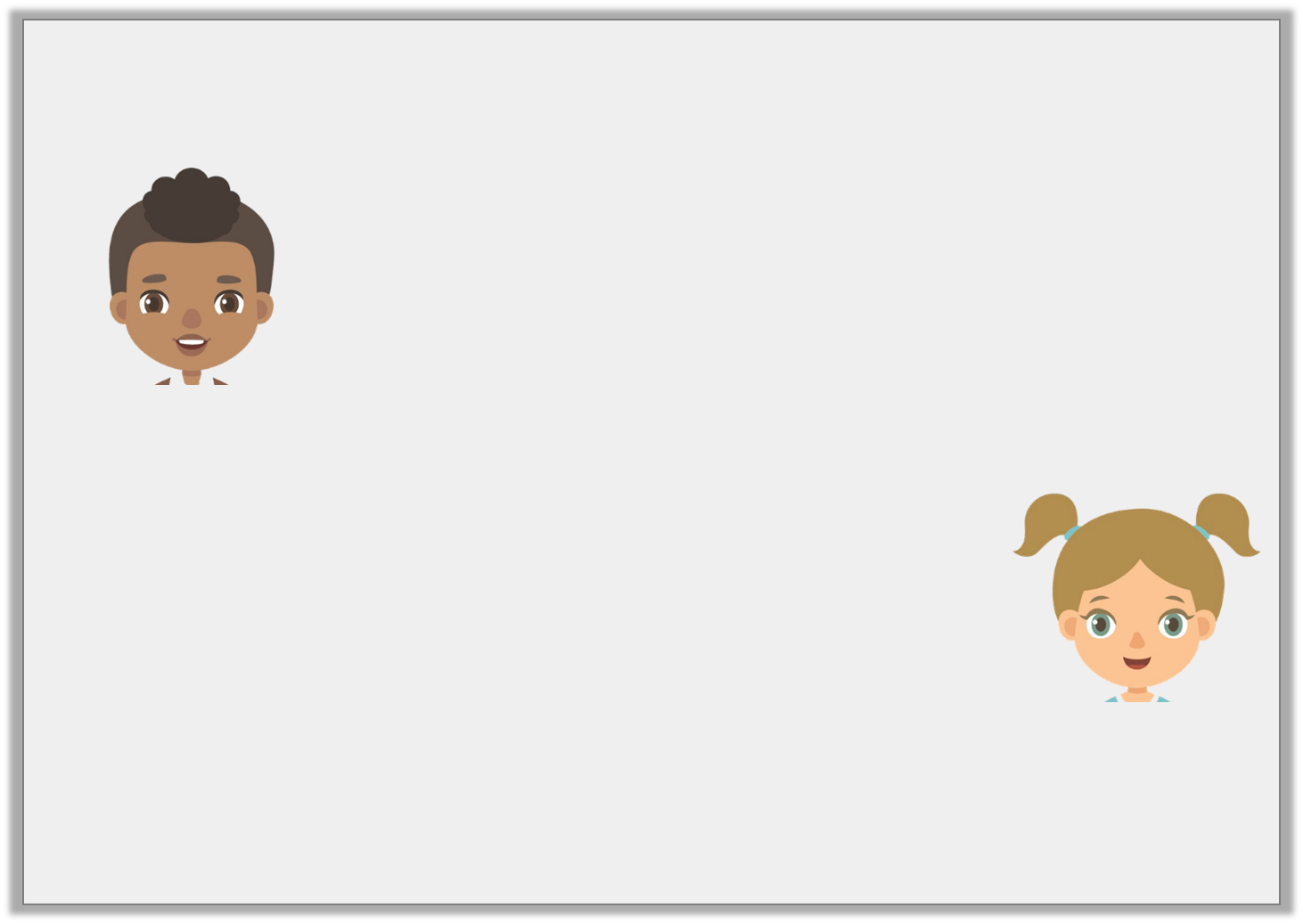 Reasoning 2

Yasir says,






Sienna says,






Explain who is correct.
Sienna is correct because 2 hours 55 minutes = 175 minutes which is quicker than 195 minutes. Sienna won the race.
I ran the race in 195 minutes. I win.
I ran the race in 2 hours 55 minutes. I win.
Y4
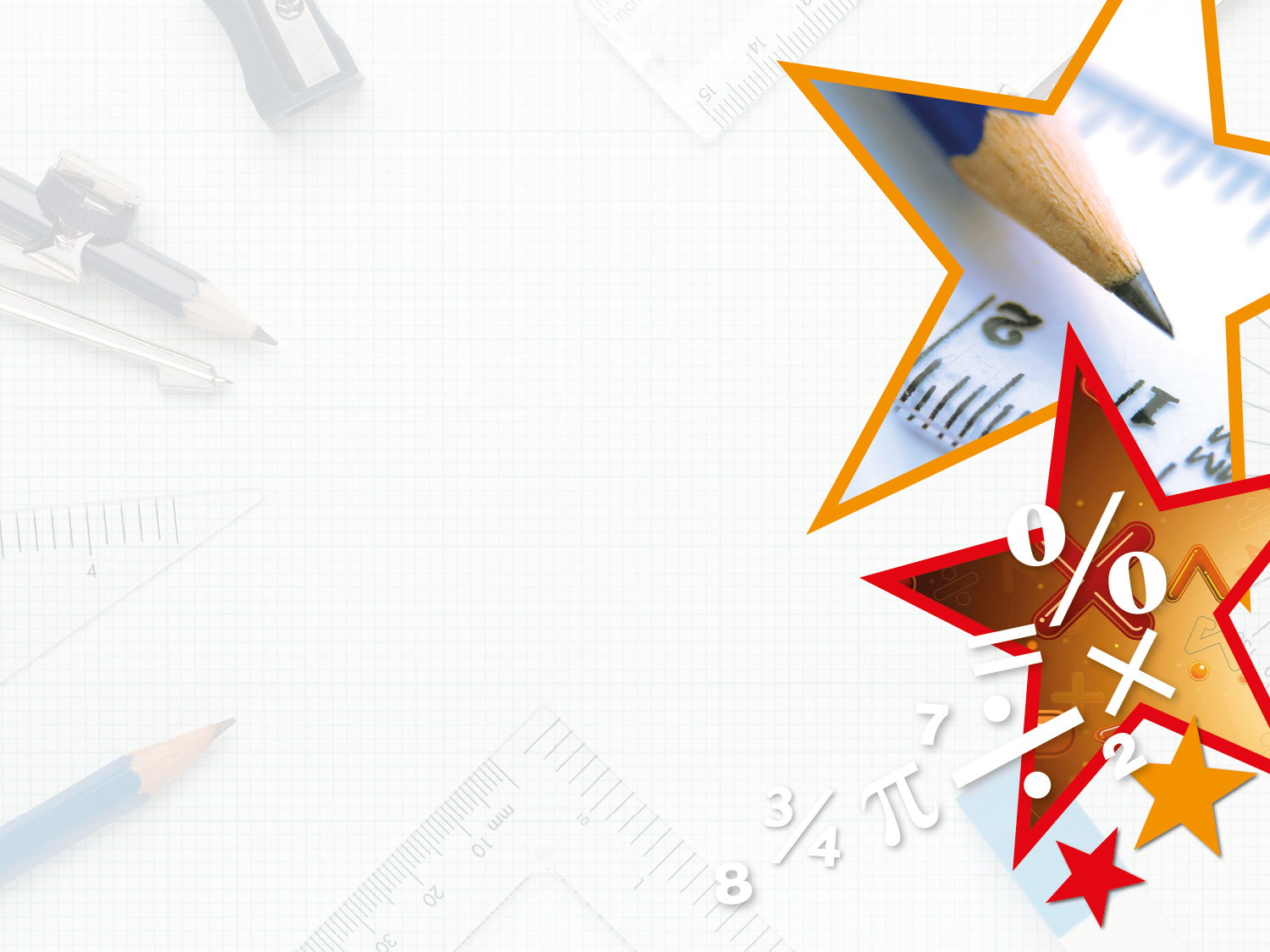 Problem Solving 1

Everyone starts writing cards at the same time. 
Calculate the order in which the cards will be ready.
Y4
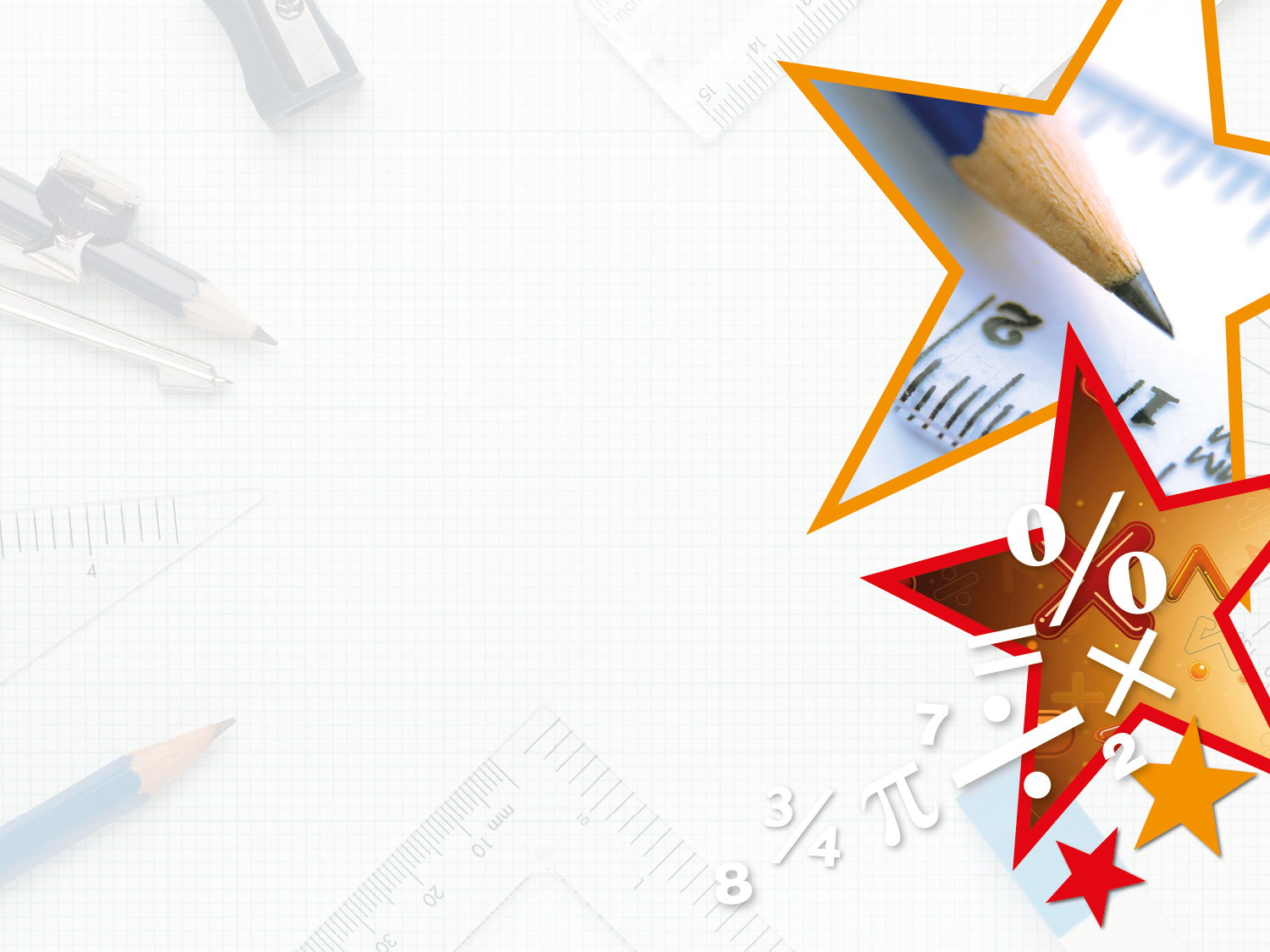 Problem Solving 1

Everyone starts writing cards at the same time. 
Calculate the order in which the cards will be ready.












Child A (3 minutes 15 seconds or 195 seconds)
Child C (3 minutes 25 seconds or 205 seconds)
Child B (3 minutes 30 seconds or 210 seconds)
Y4